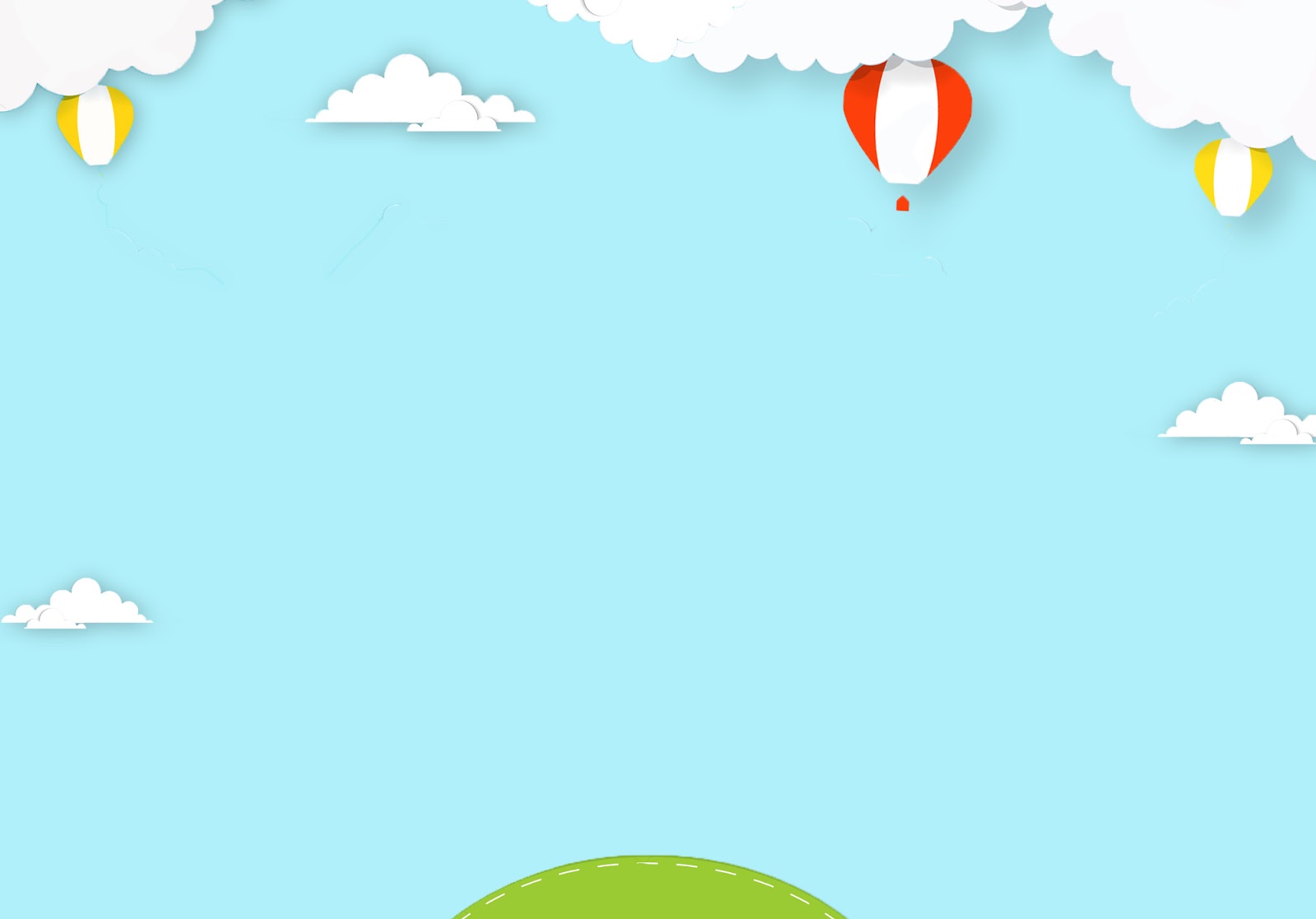 Lĩnh vực phát triển nhận thức
ĐỀ TÀI: 
Dạy trẻ đếm đến 6 , nhận biết số lượng trong phạm vi 6, 
nhận biết số 6
GIÁO VIÊN: BÙI THỊ NHƯ QUỲNH
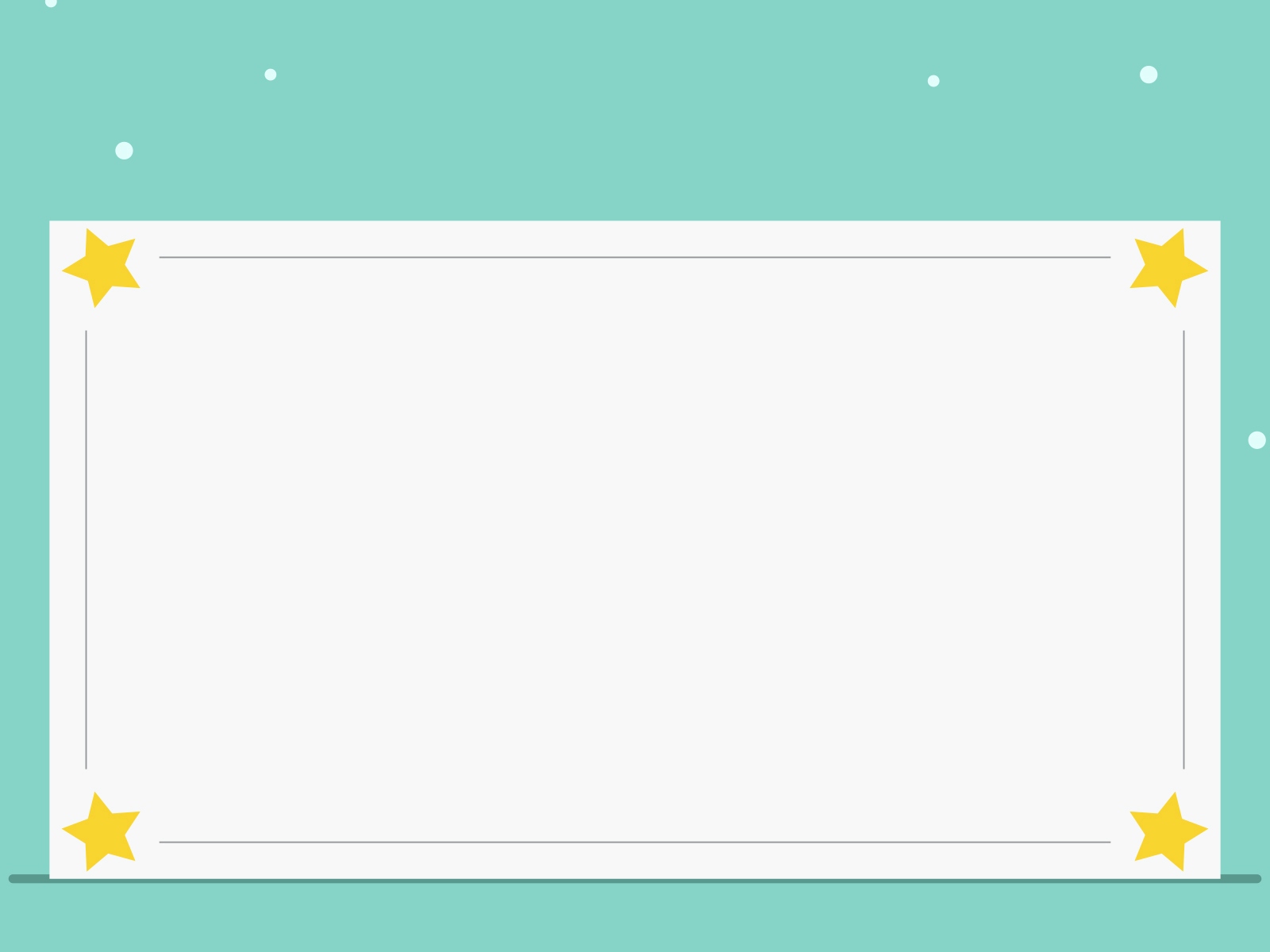 Phần 1: Ôn số lượng trong phạm vi 5
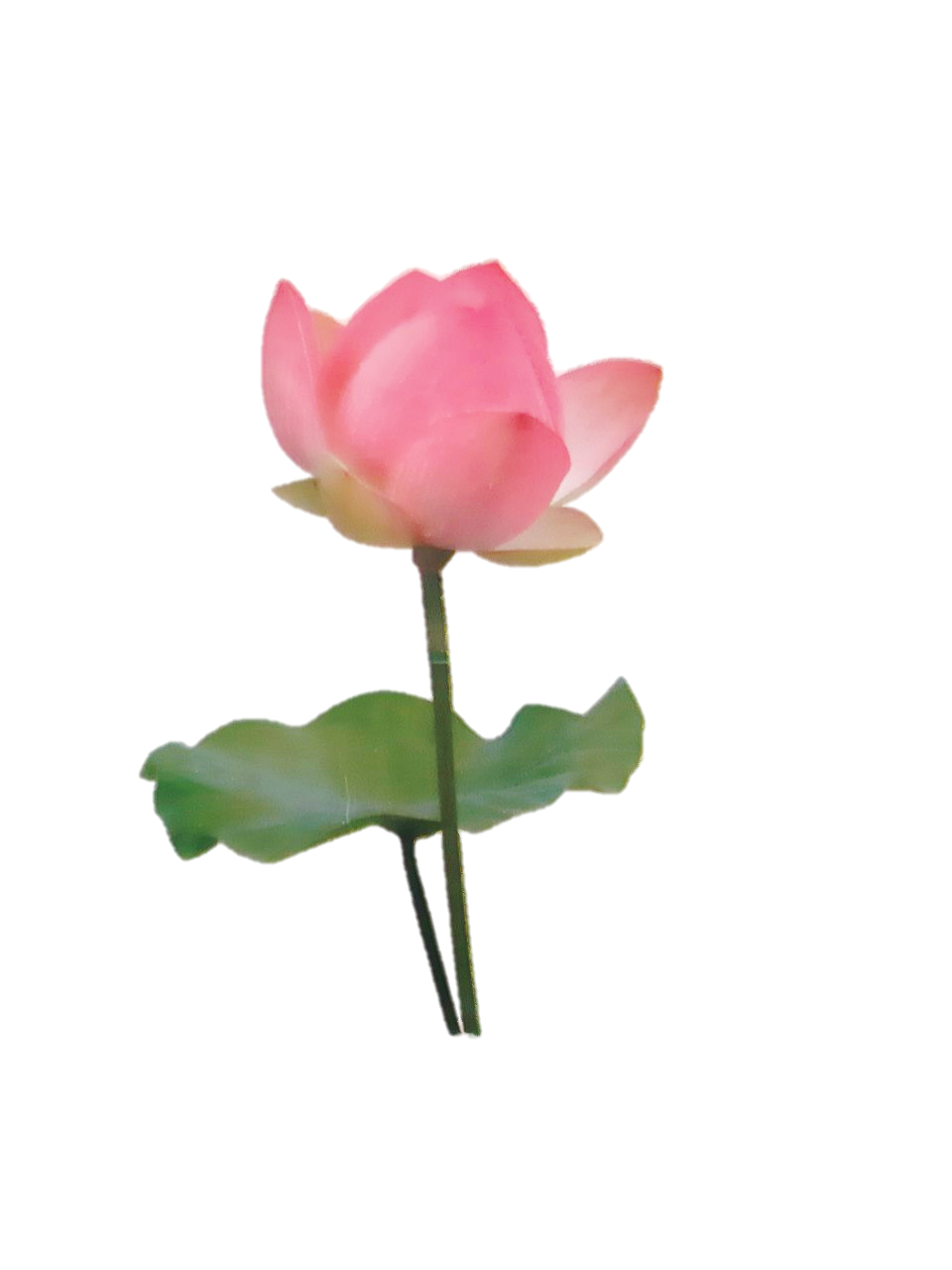 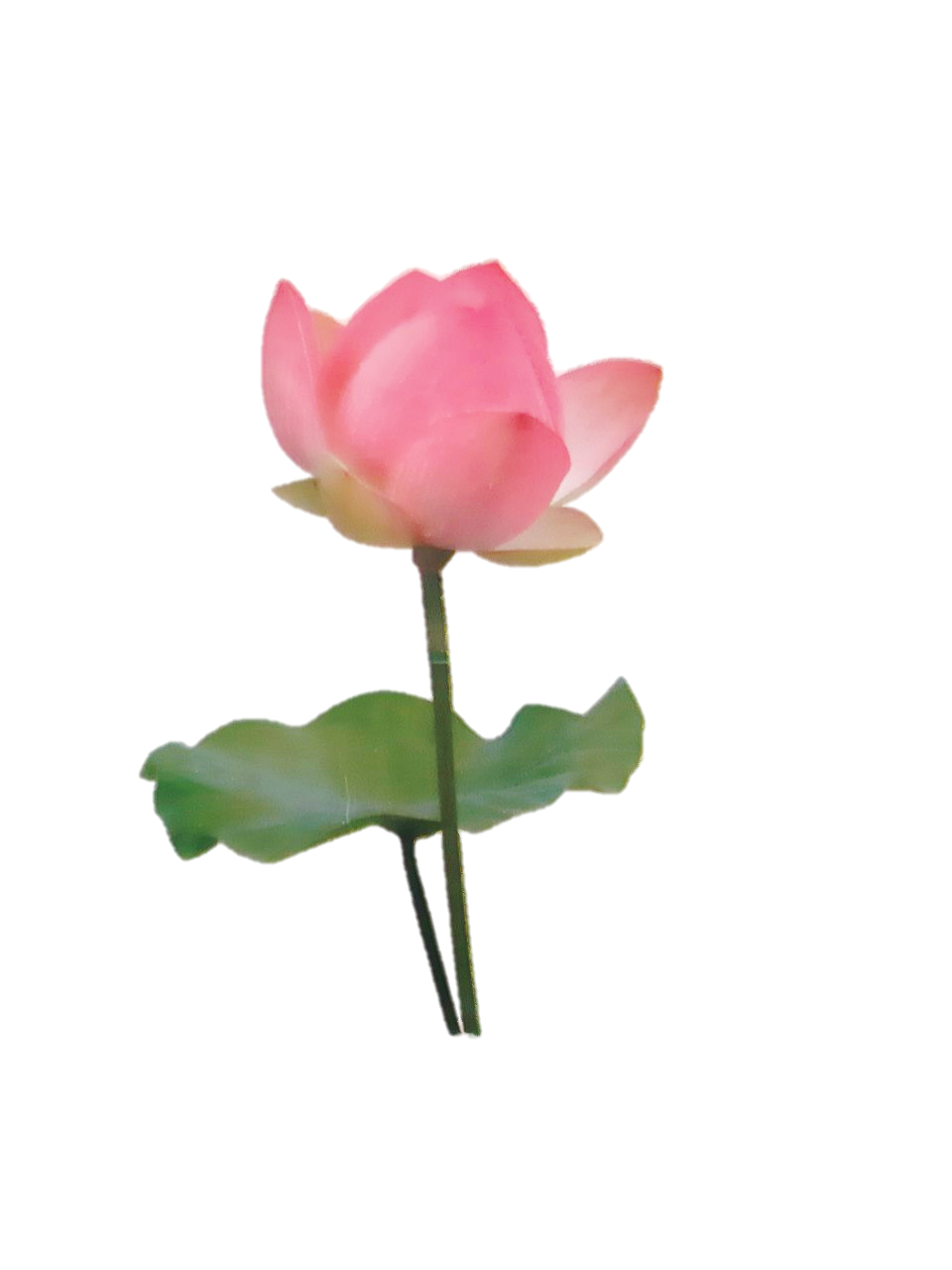 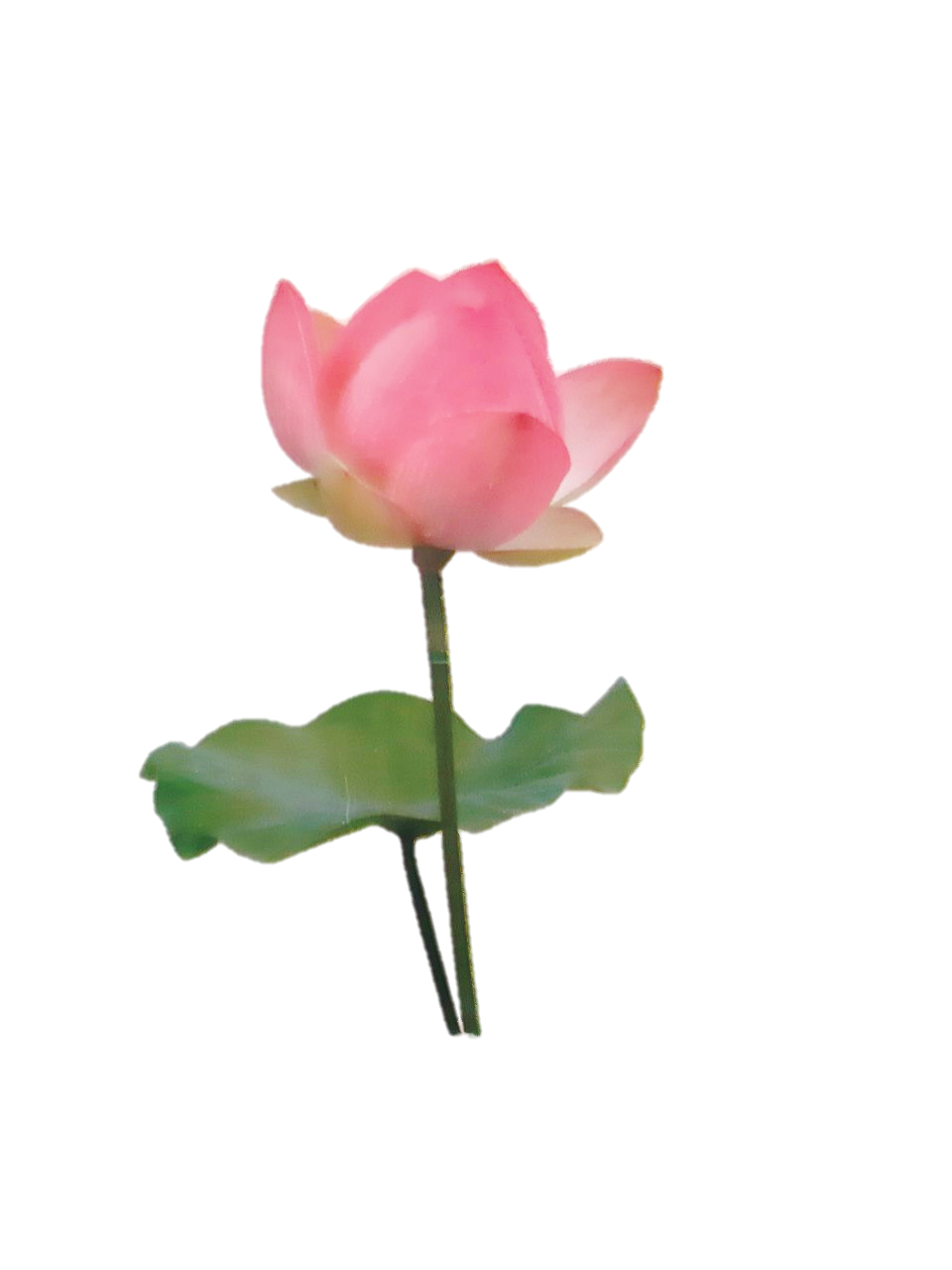 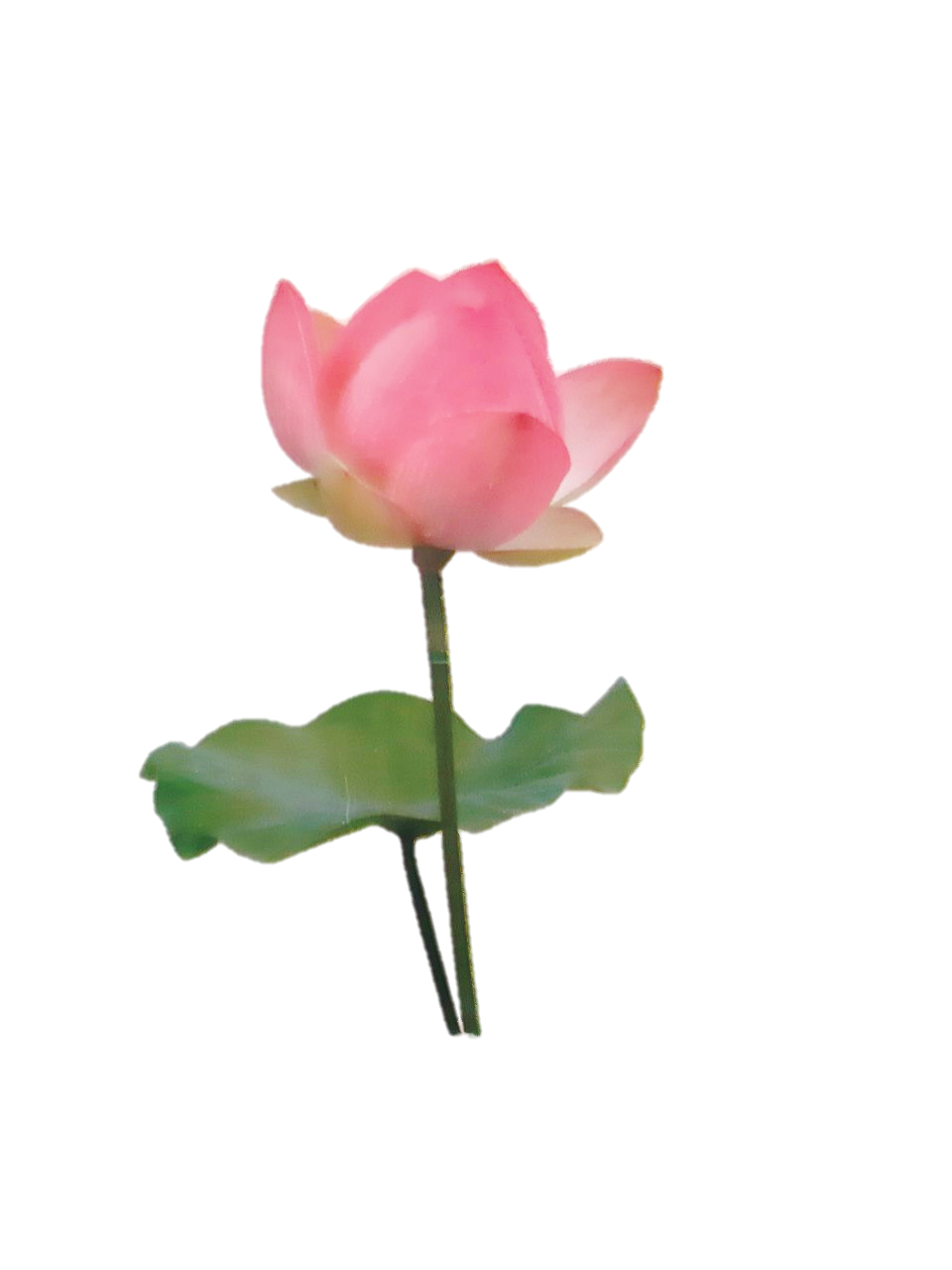 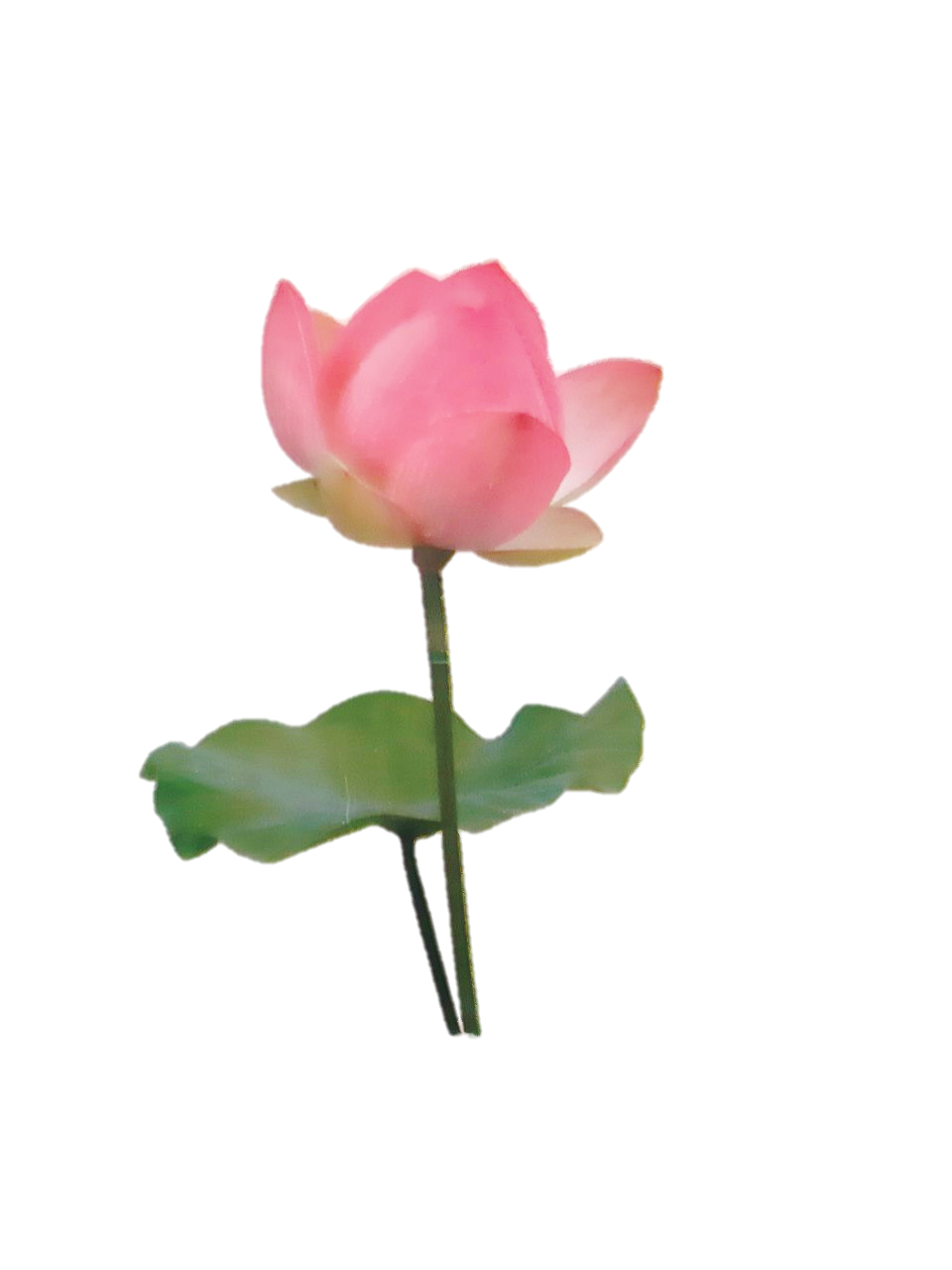 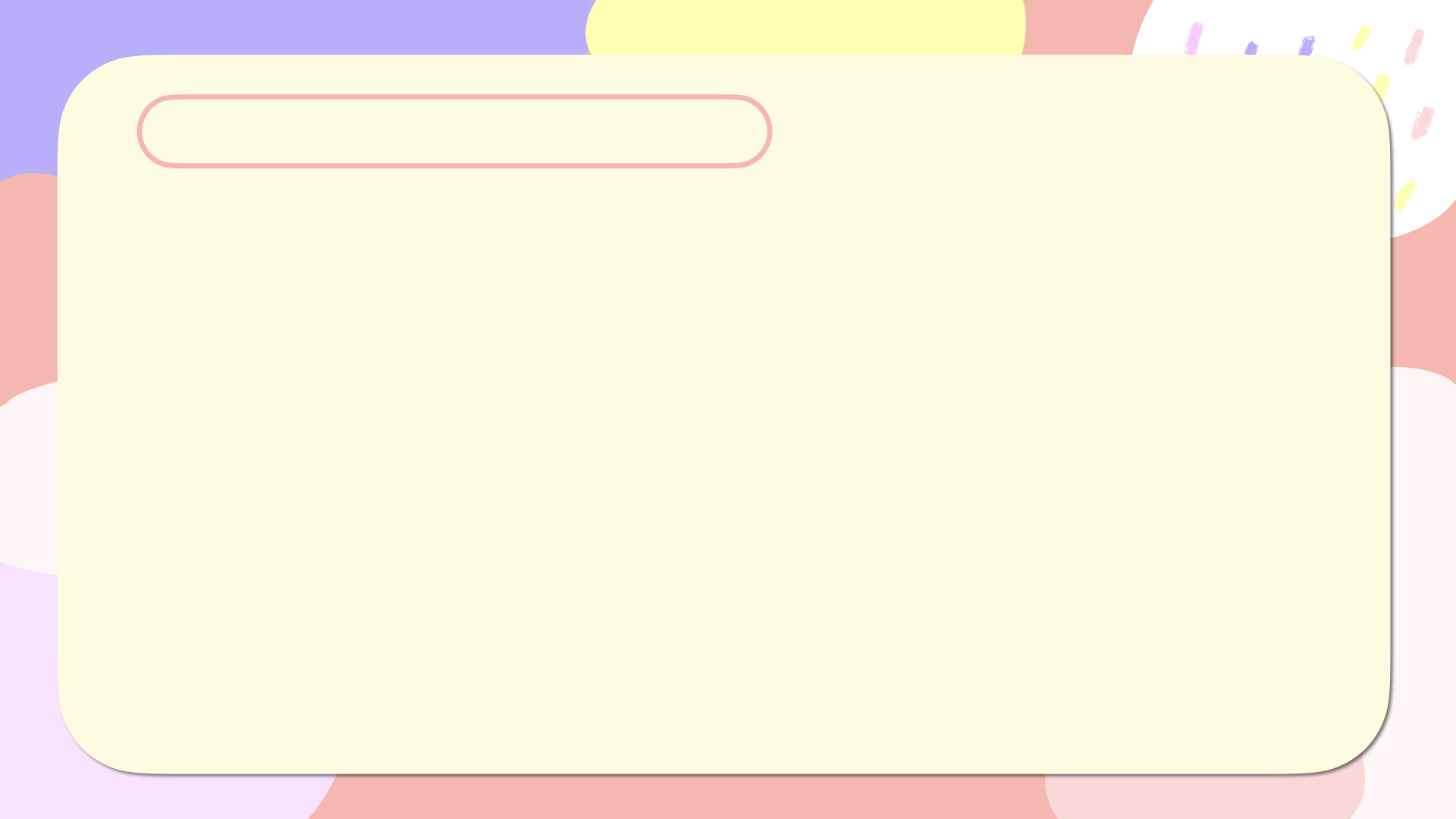 Phần 2: Dạy trẻ đếm đến 6 , nhận biết số lượng trong phạm vi 6,  nhận biết số 6
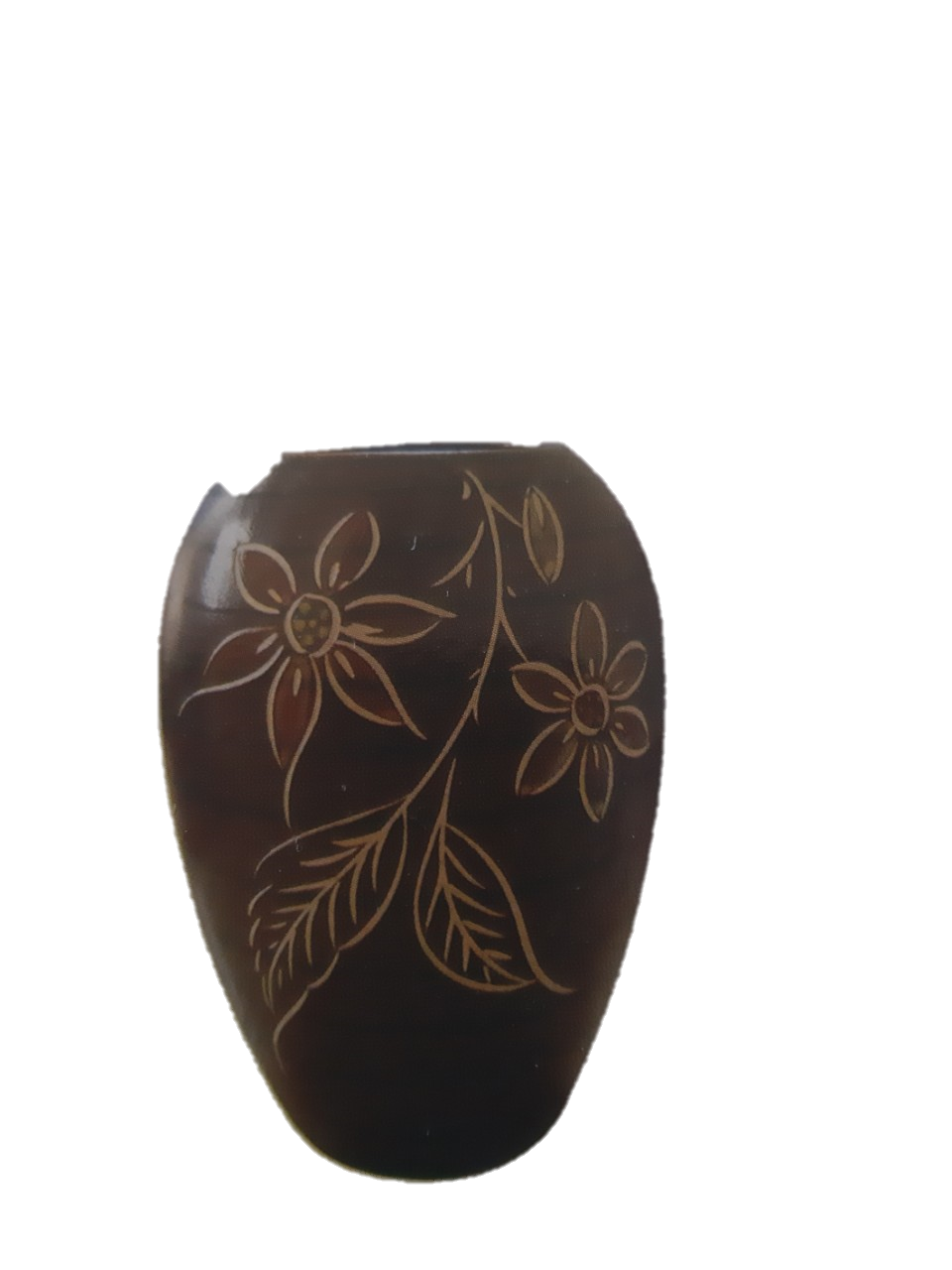 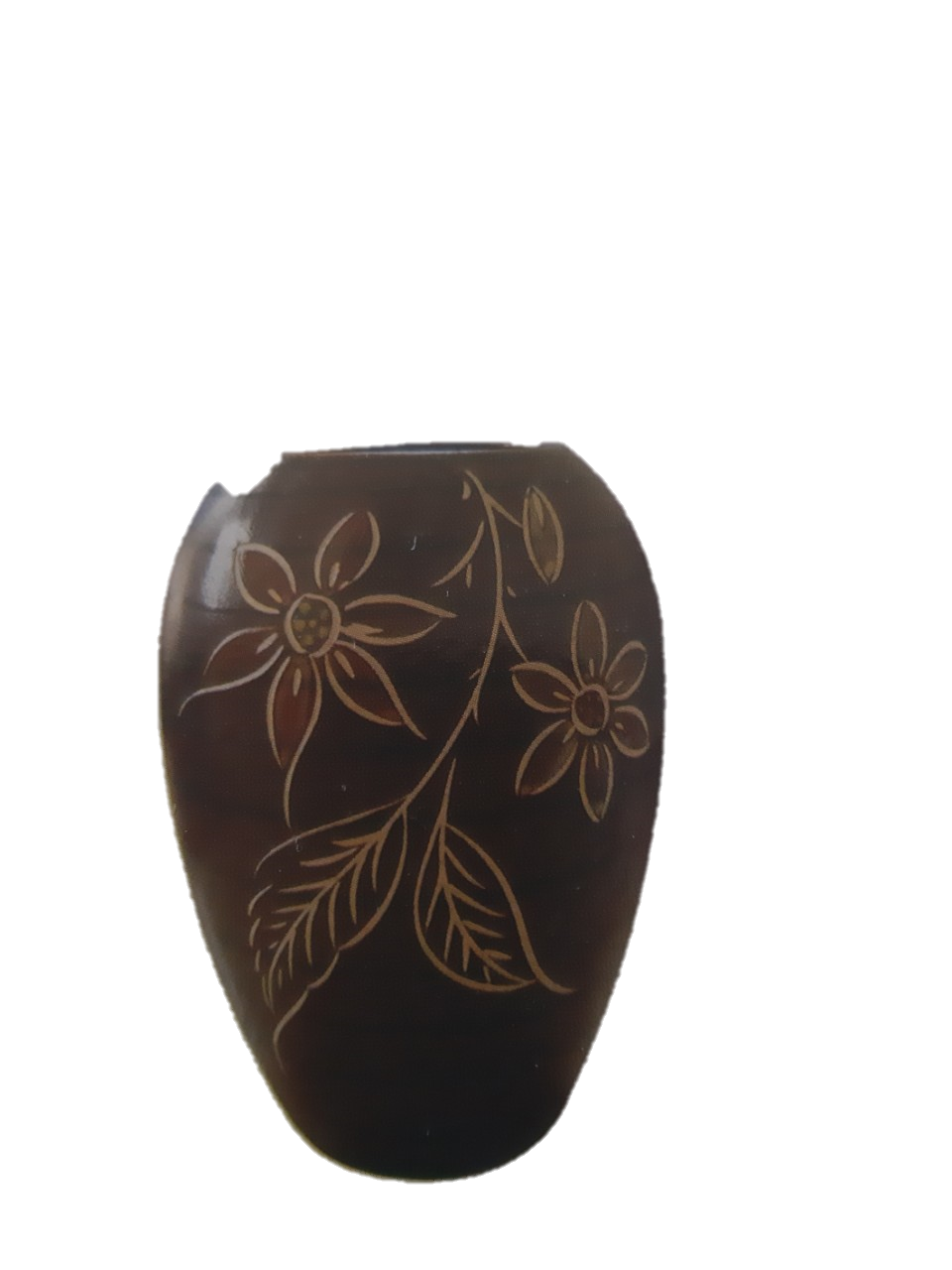 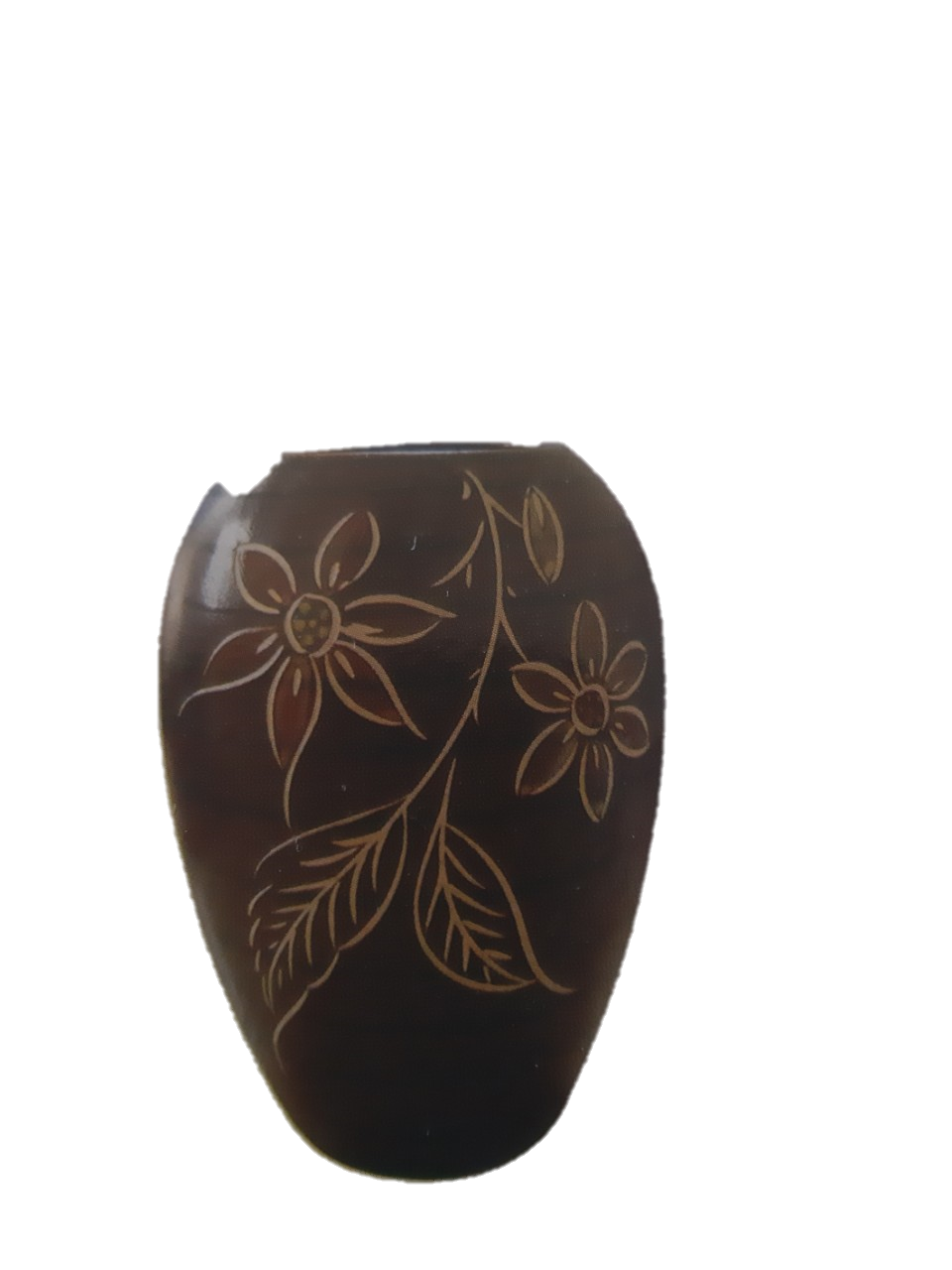 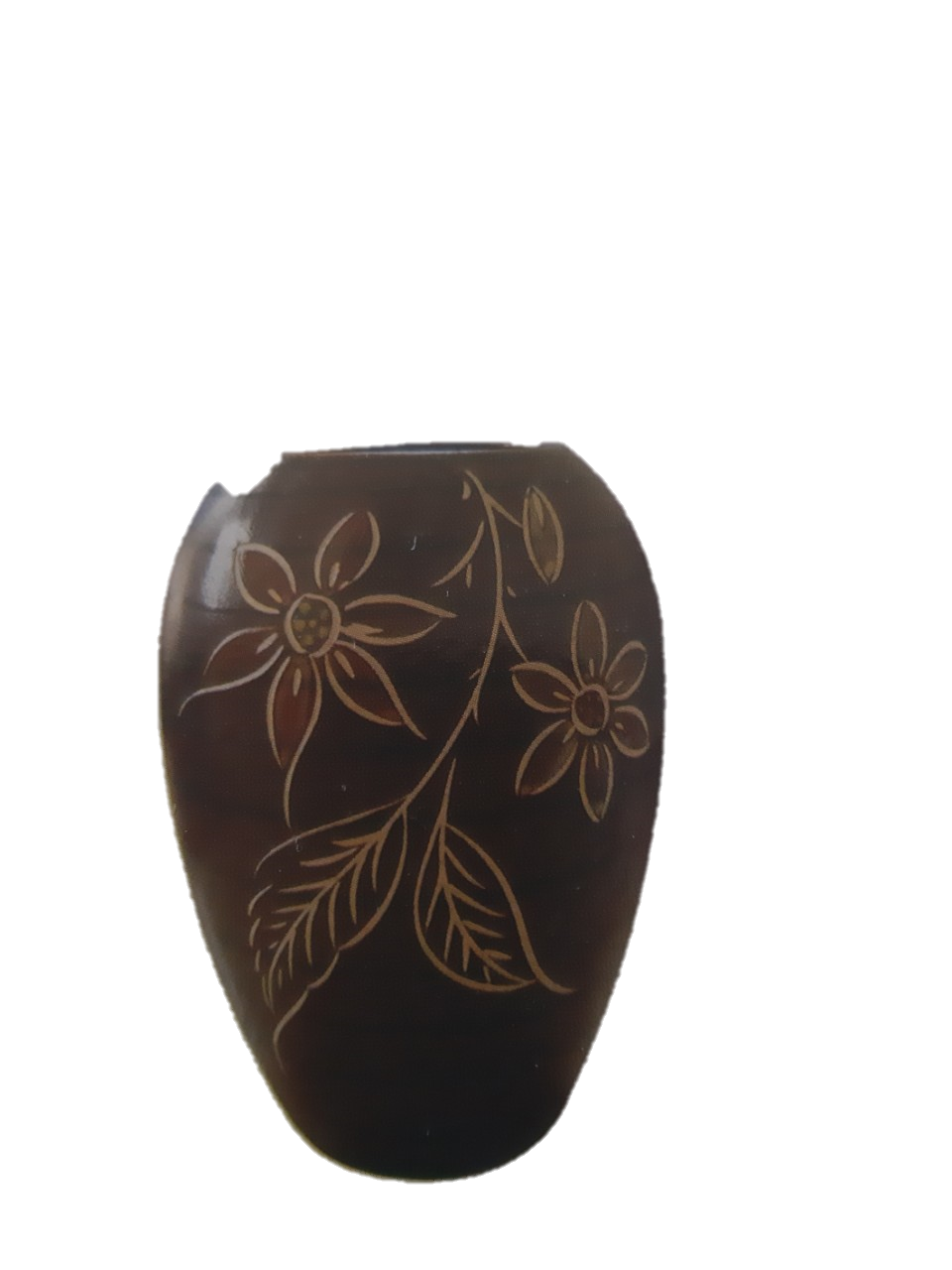 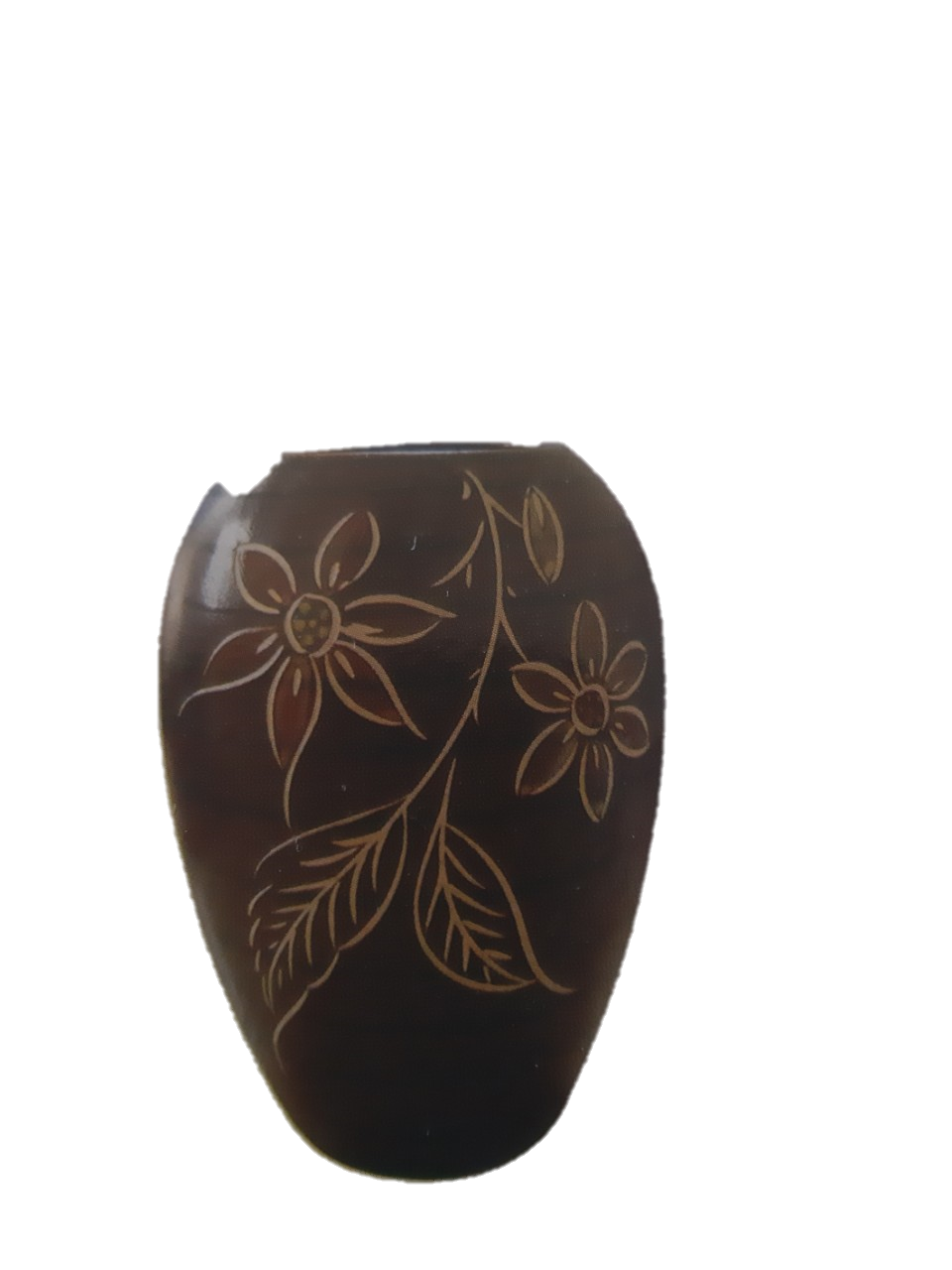 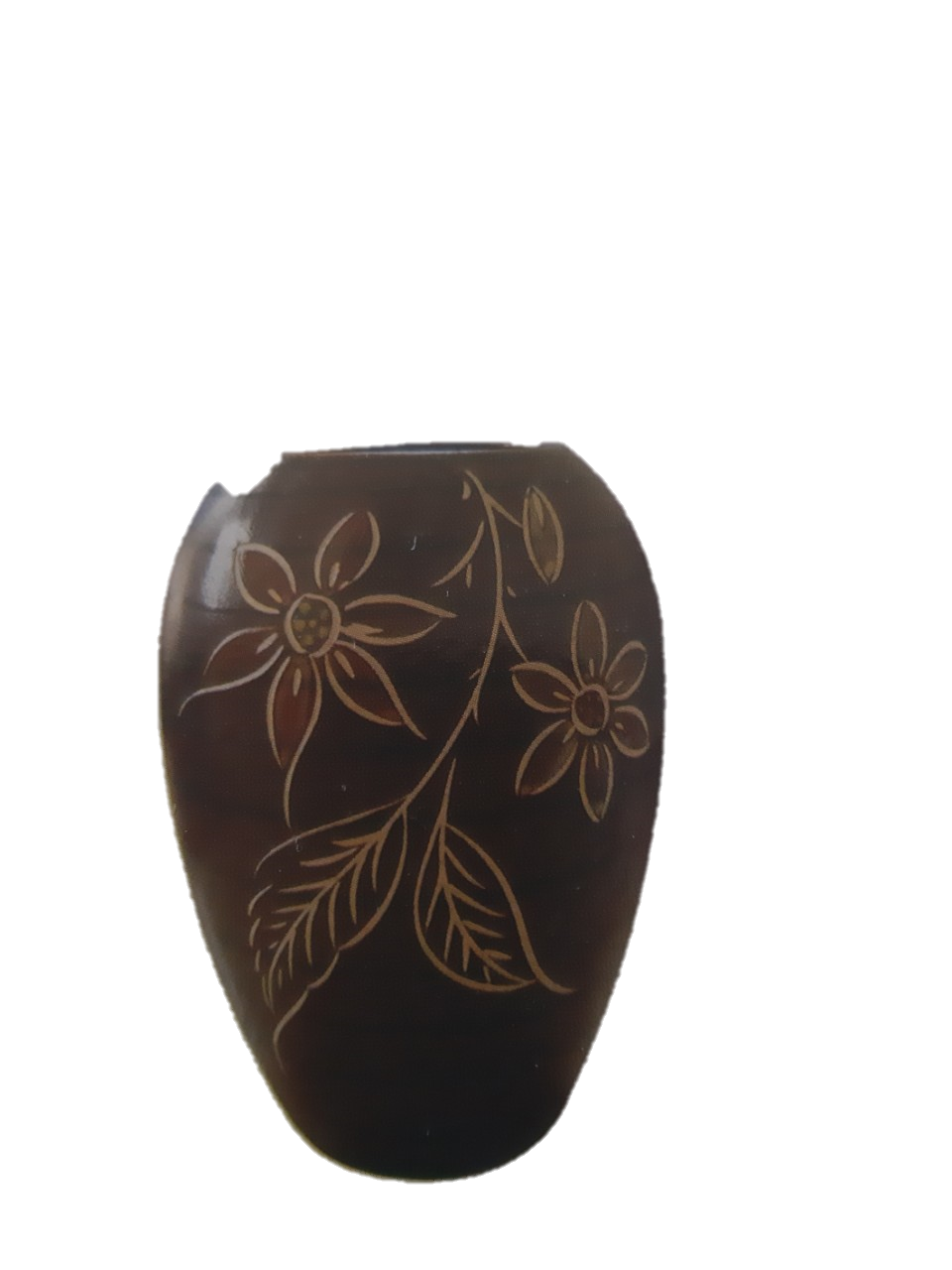 5
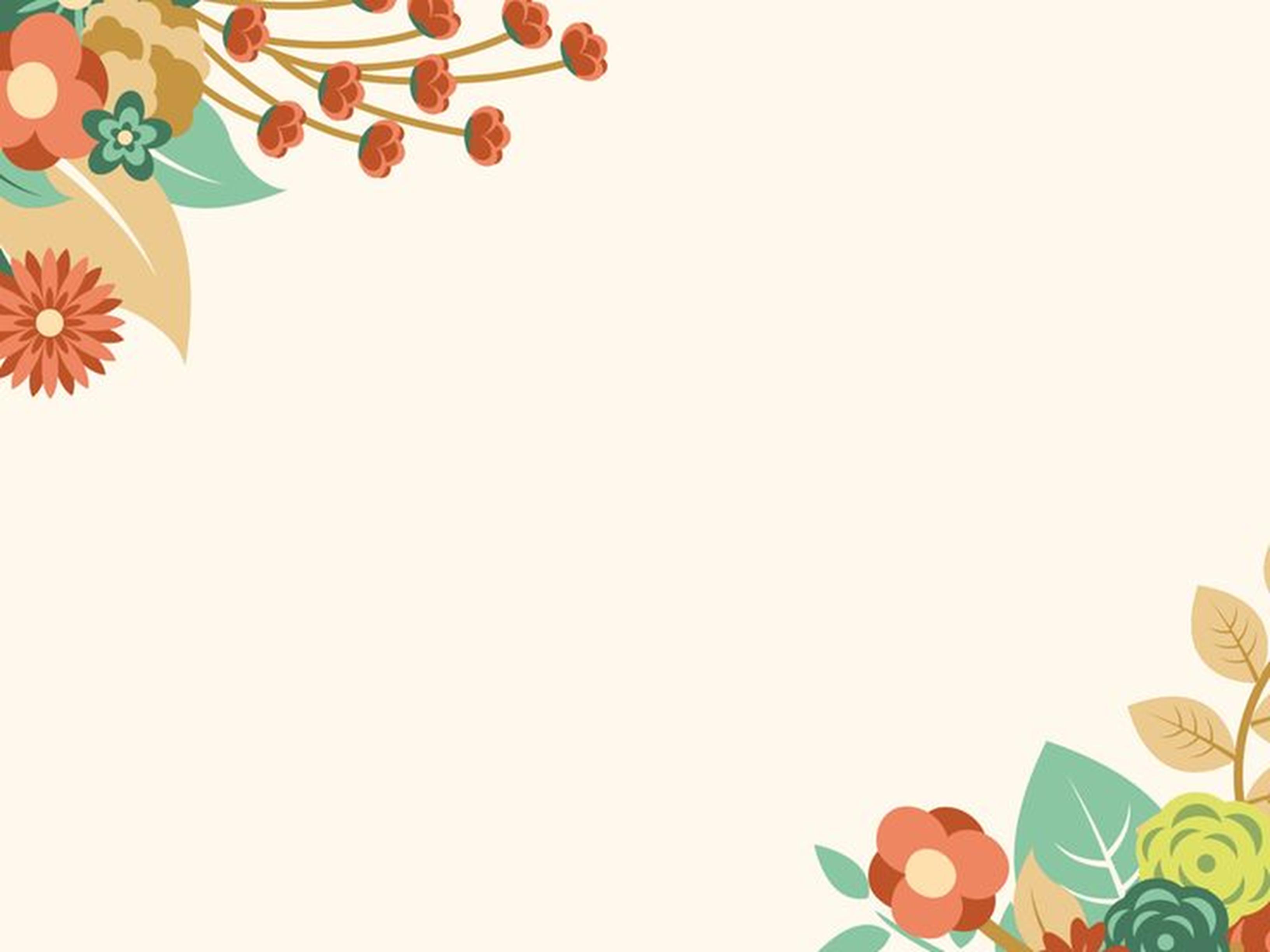 Giới thiệu số 6
6
6
6
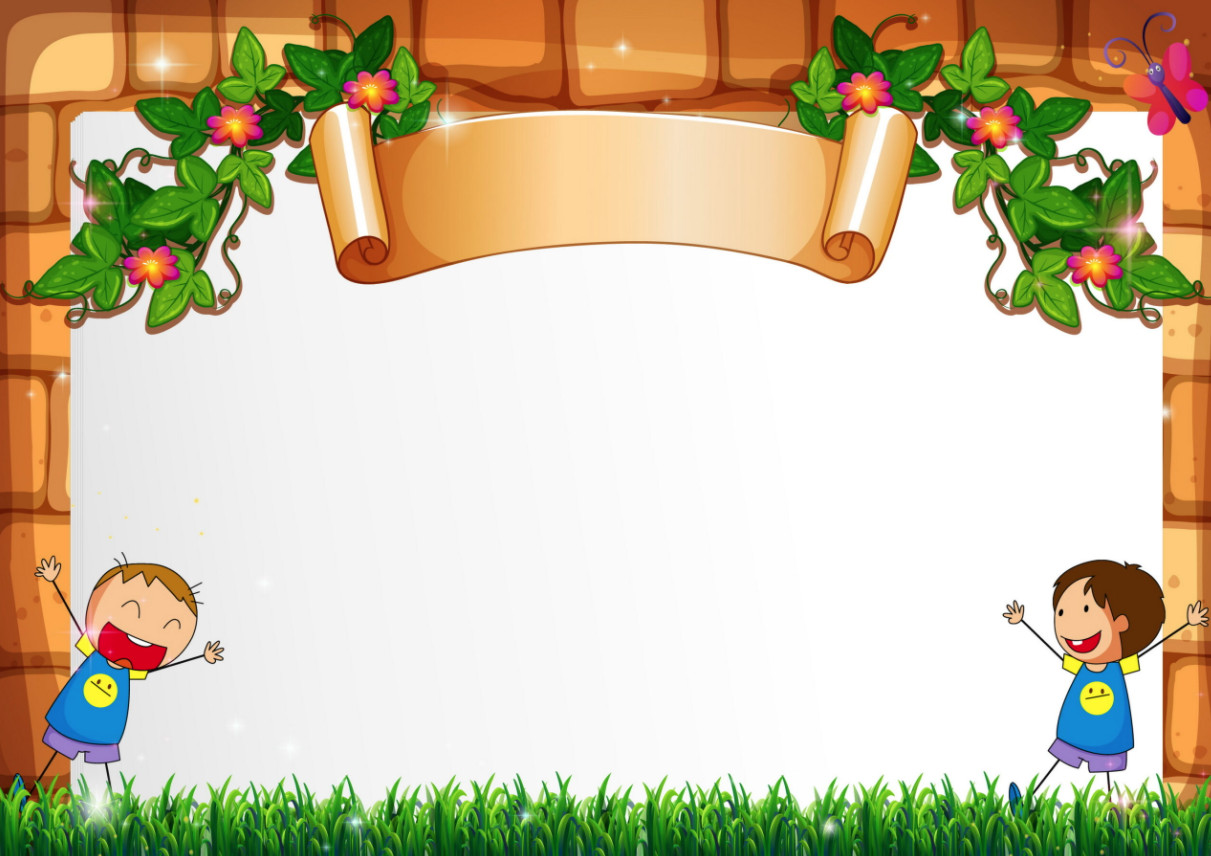 Ý nghĩa của số 6
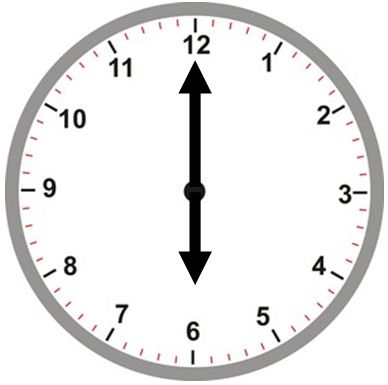 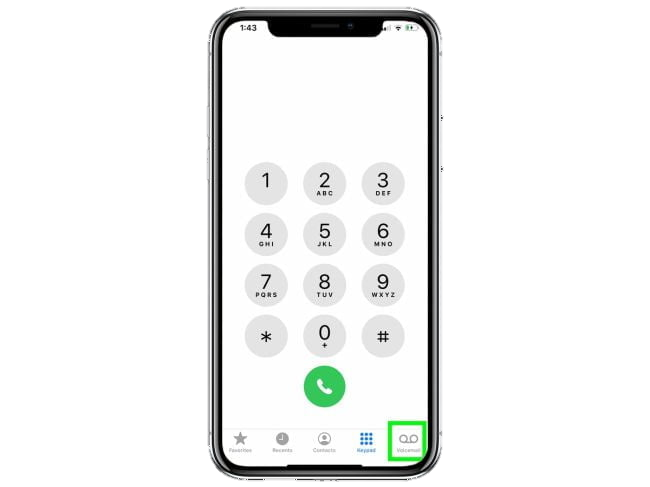 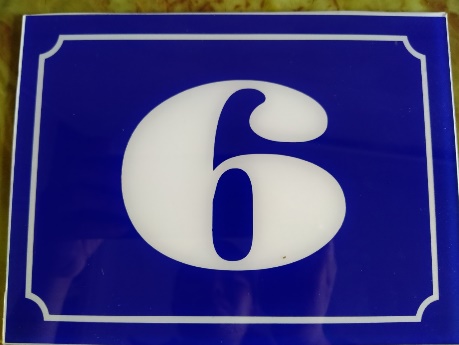 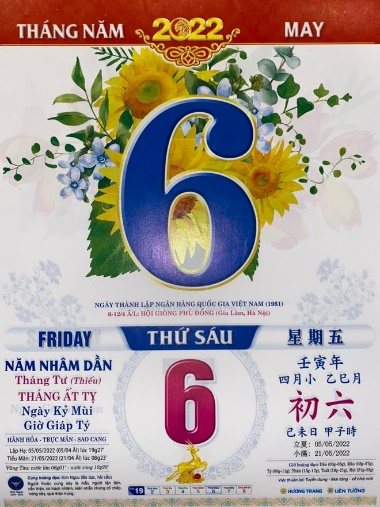 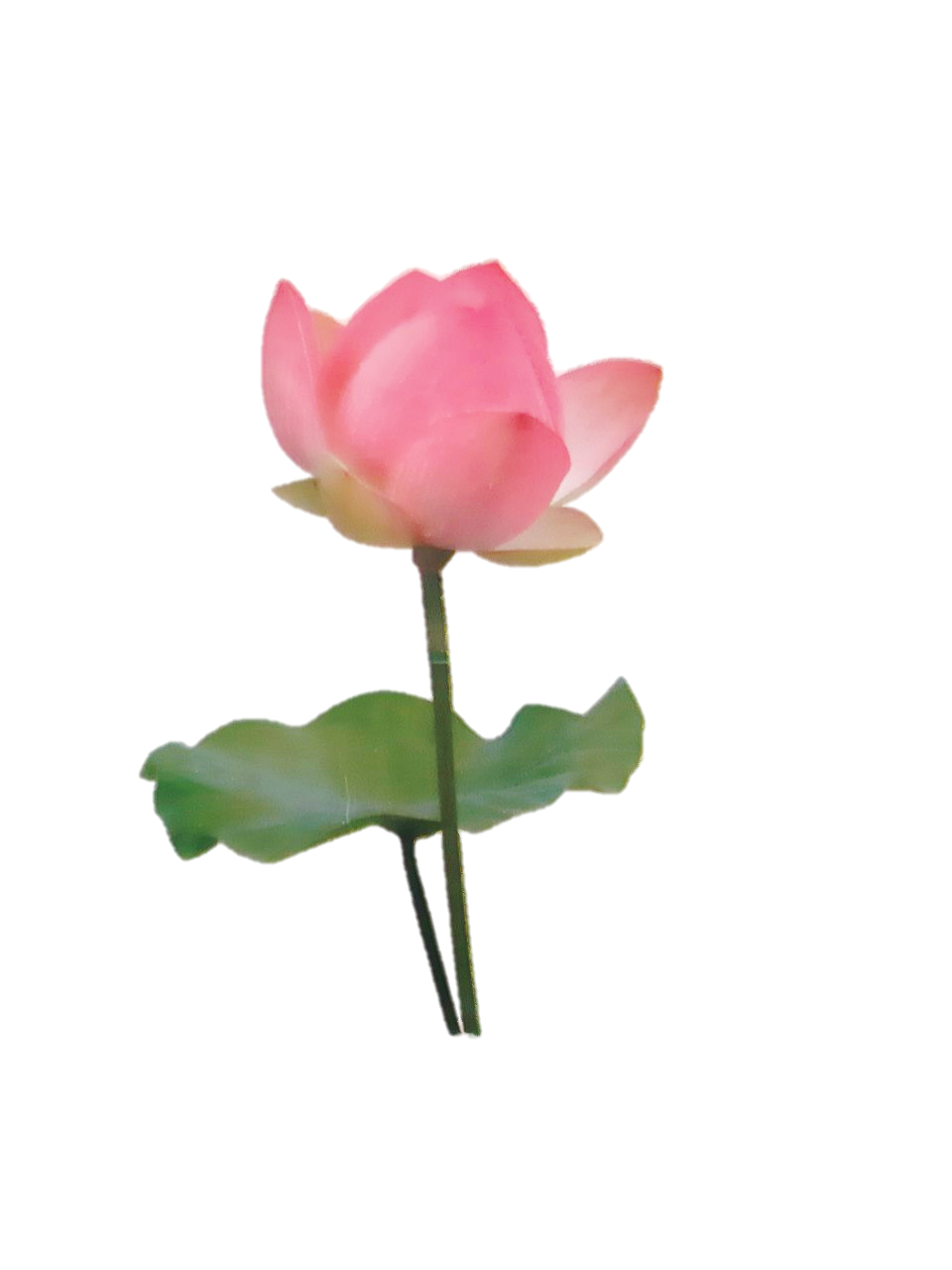 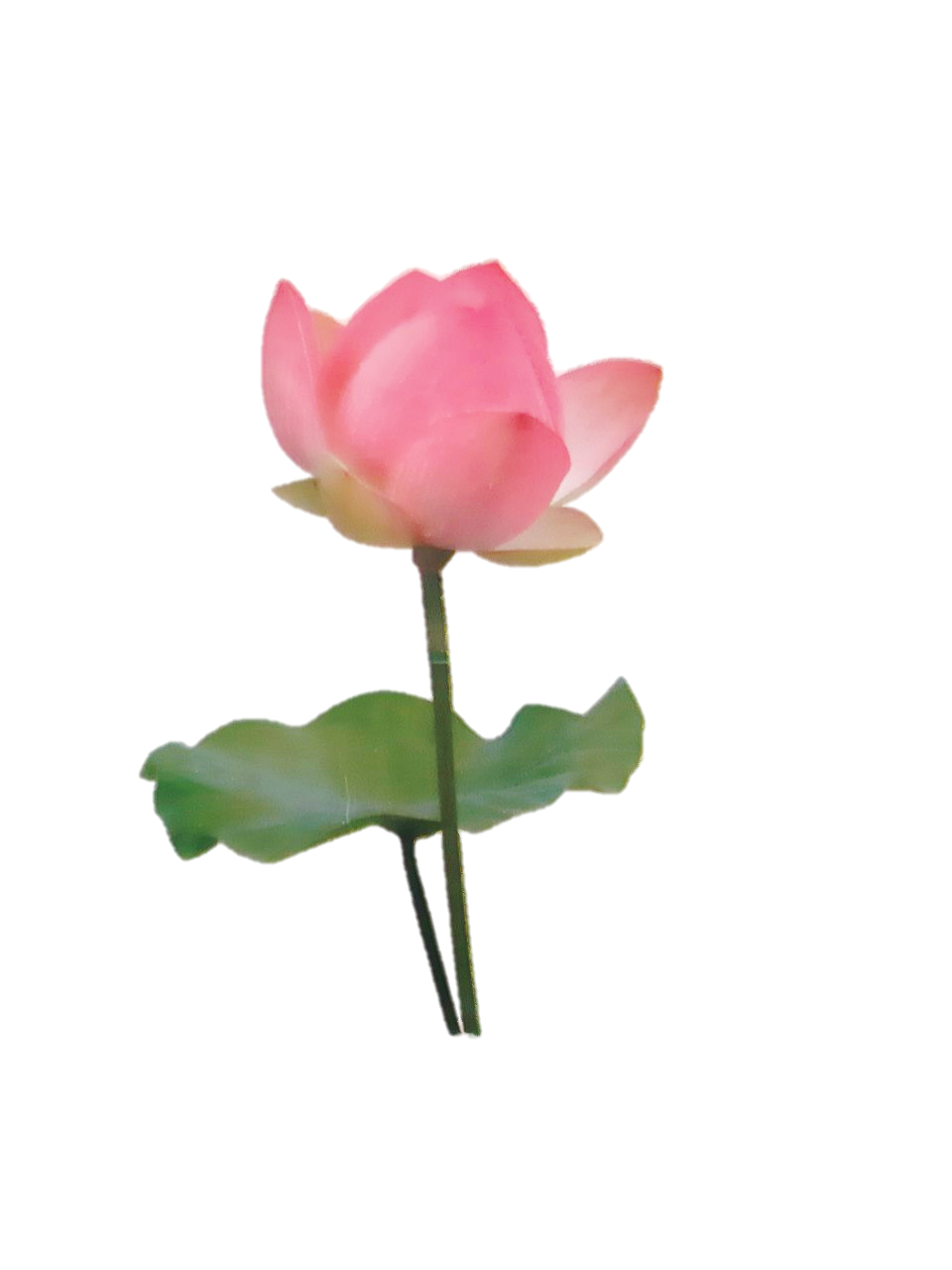 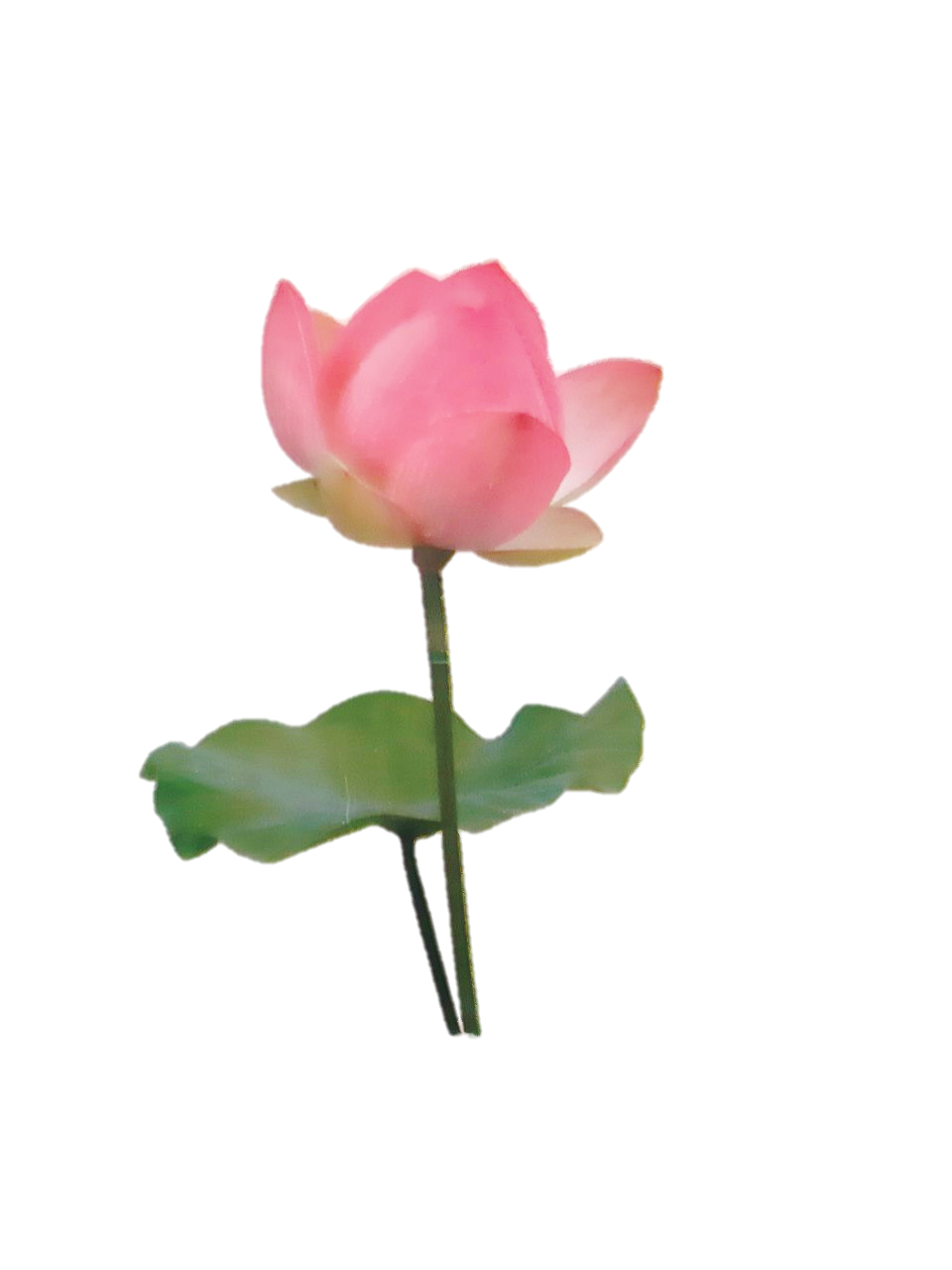 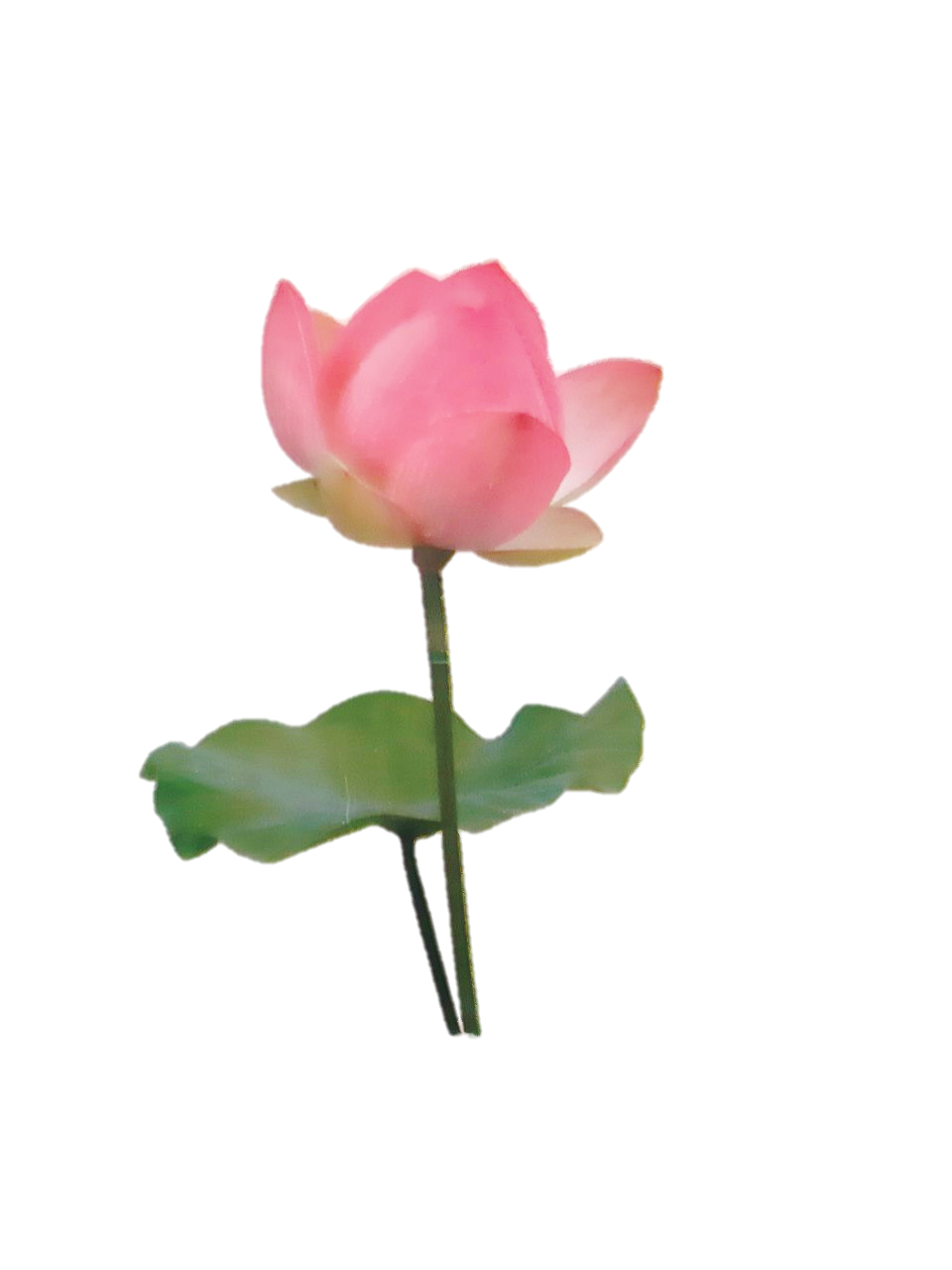 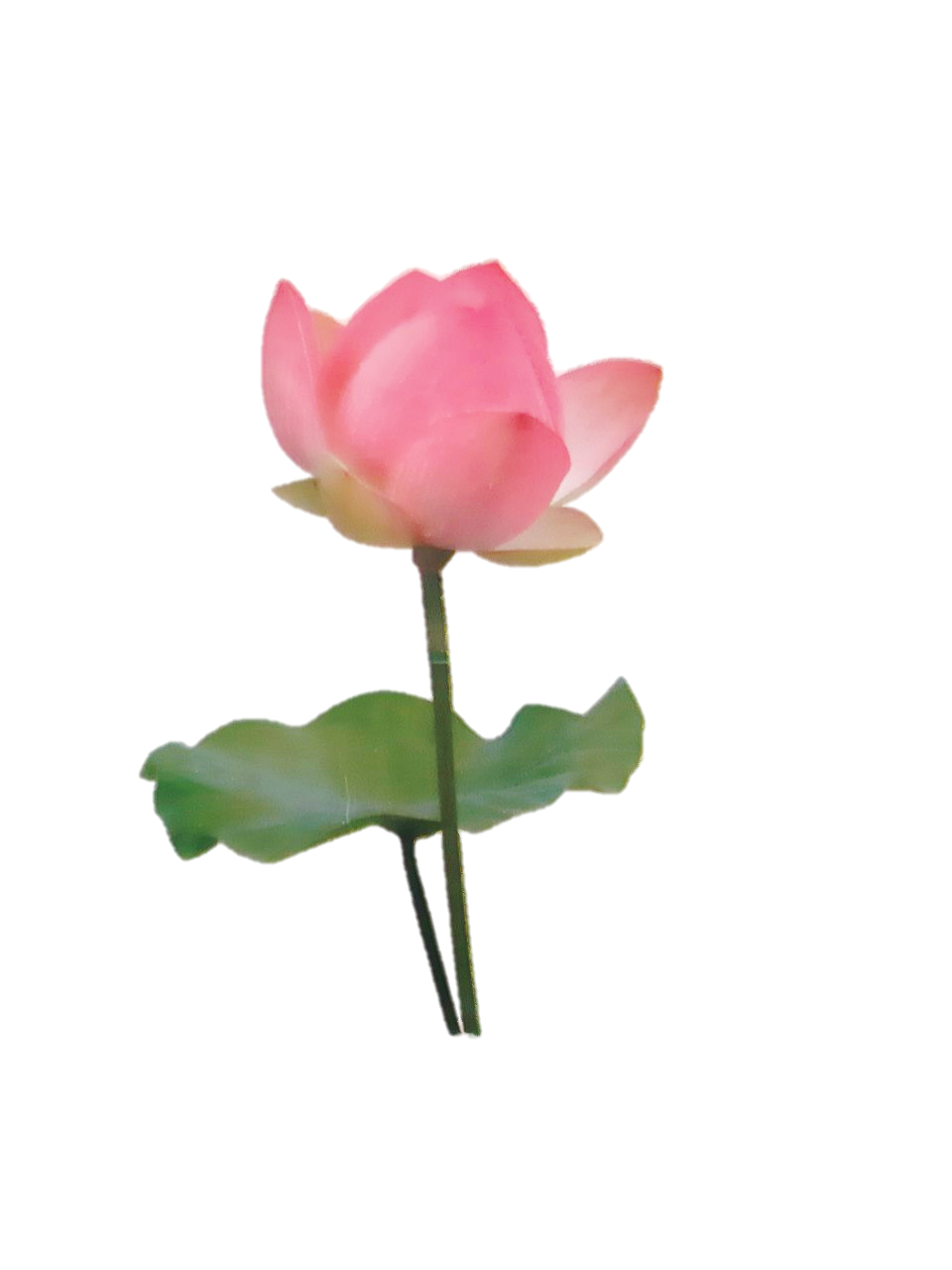 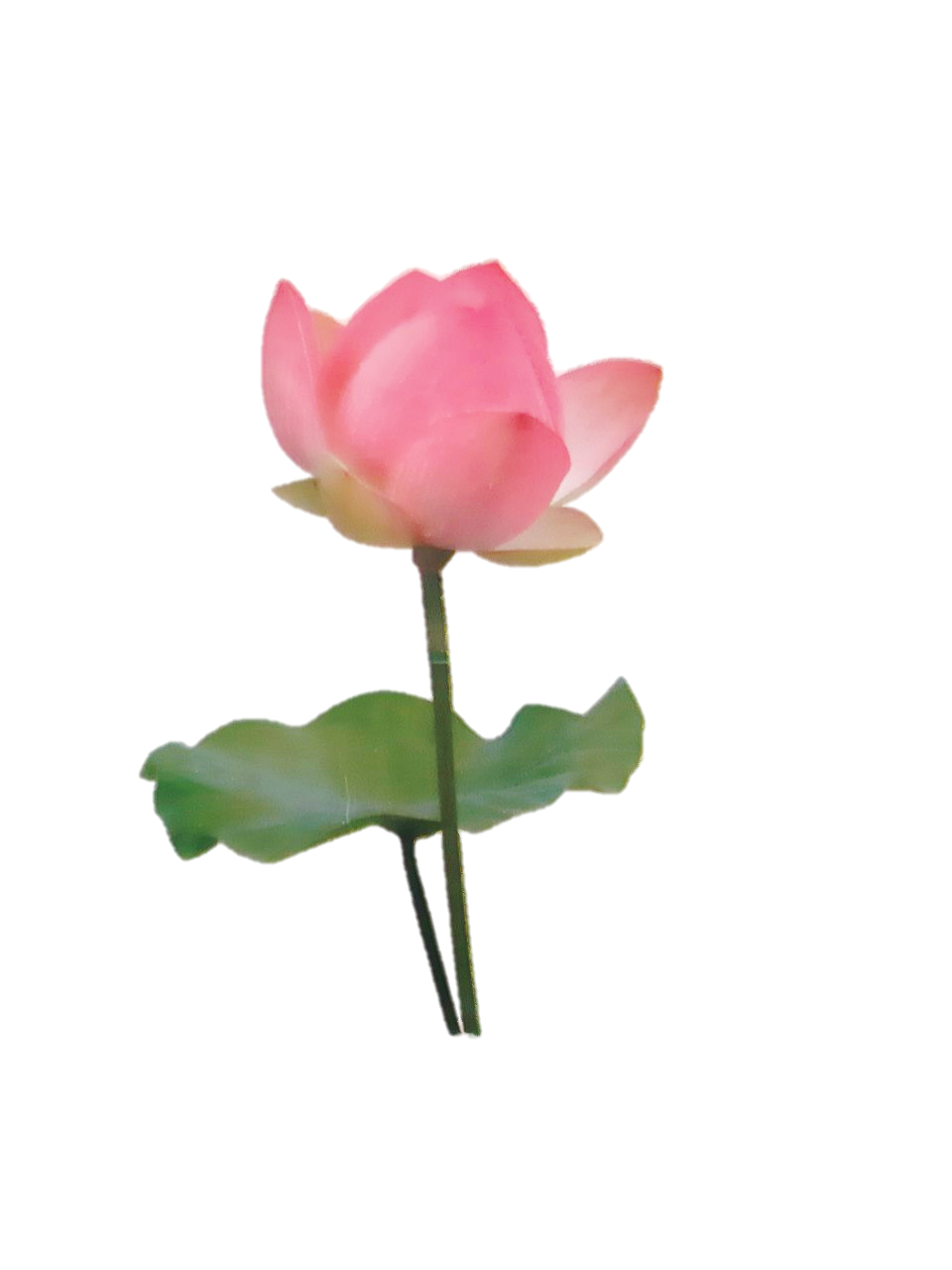 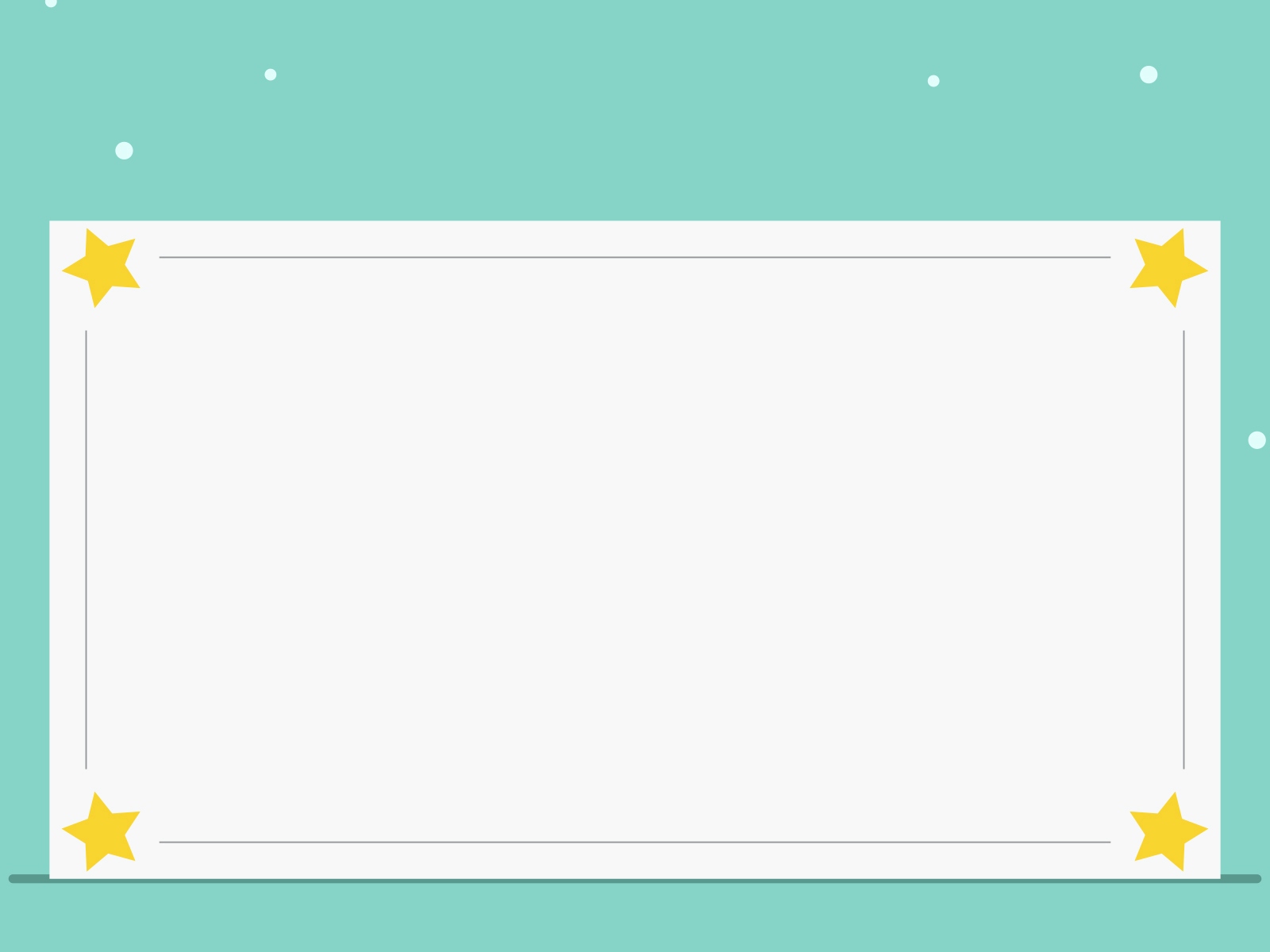 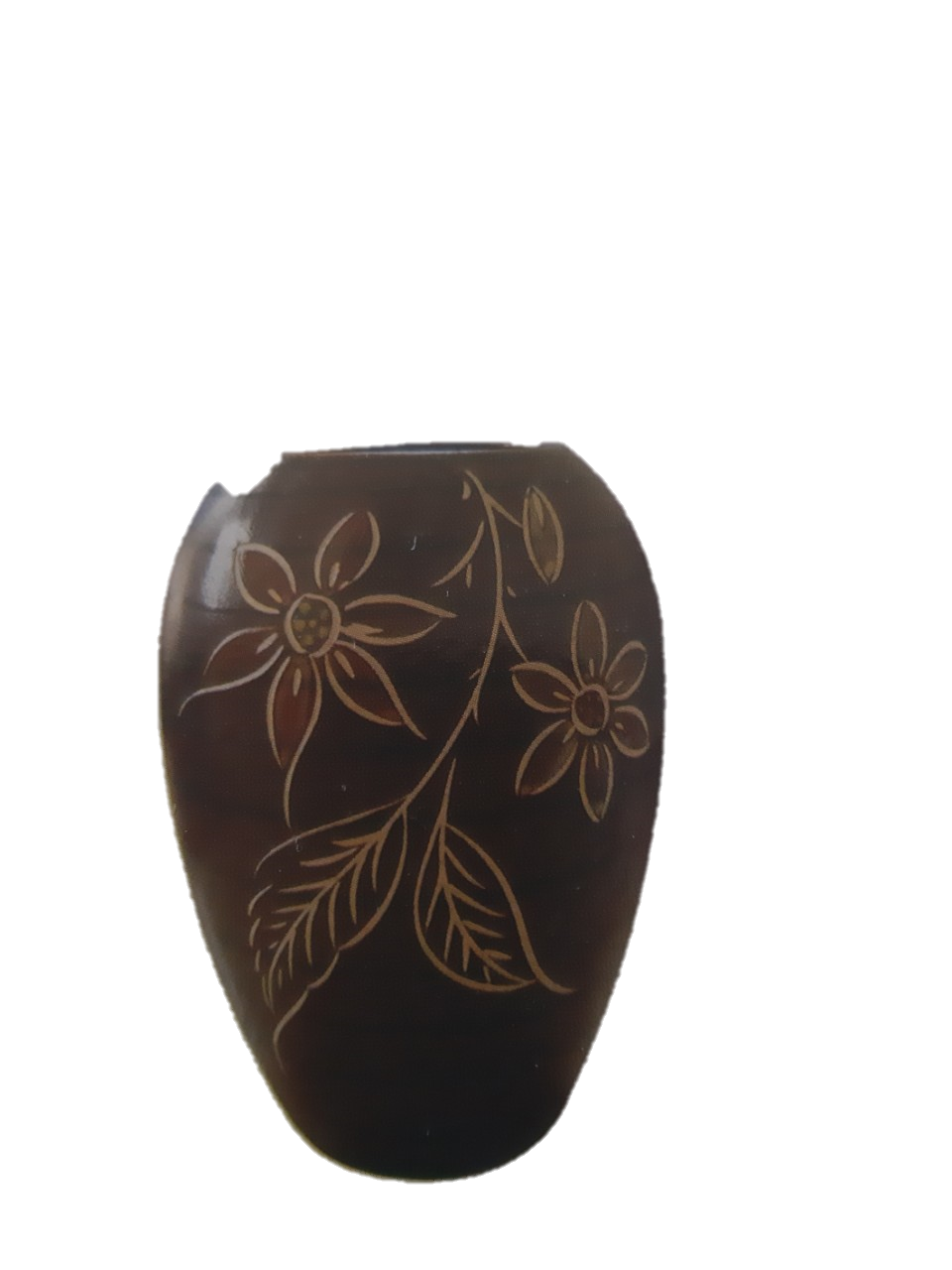 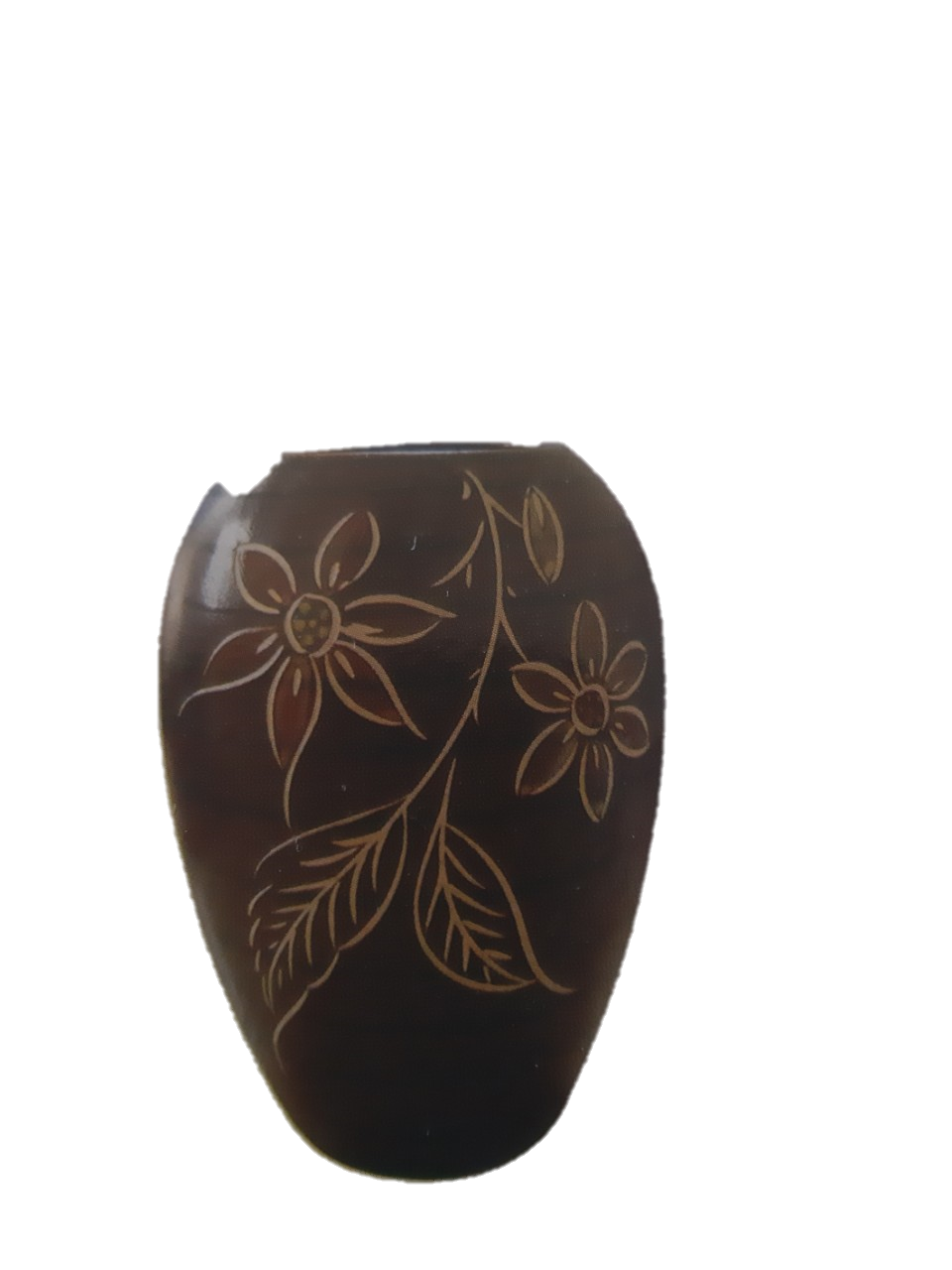 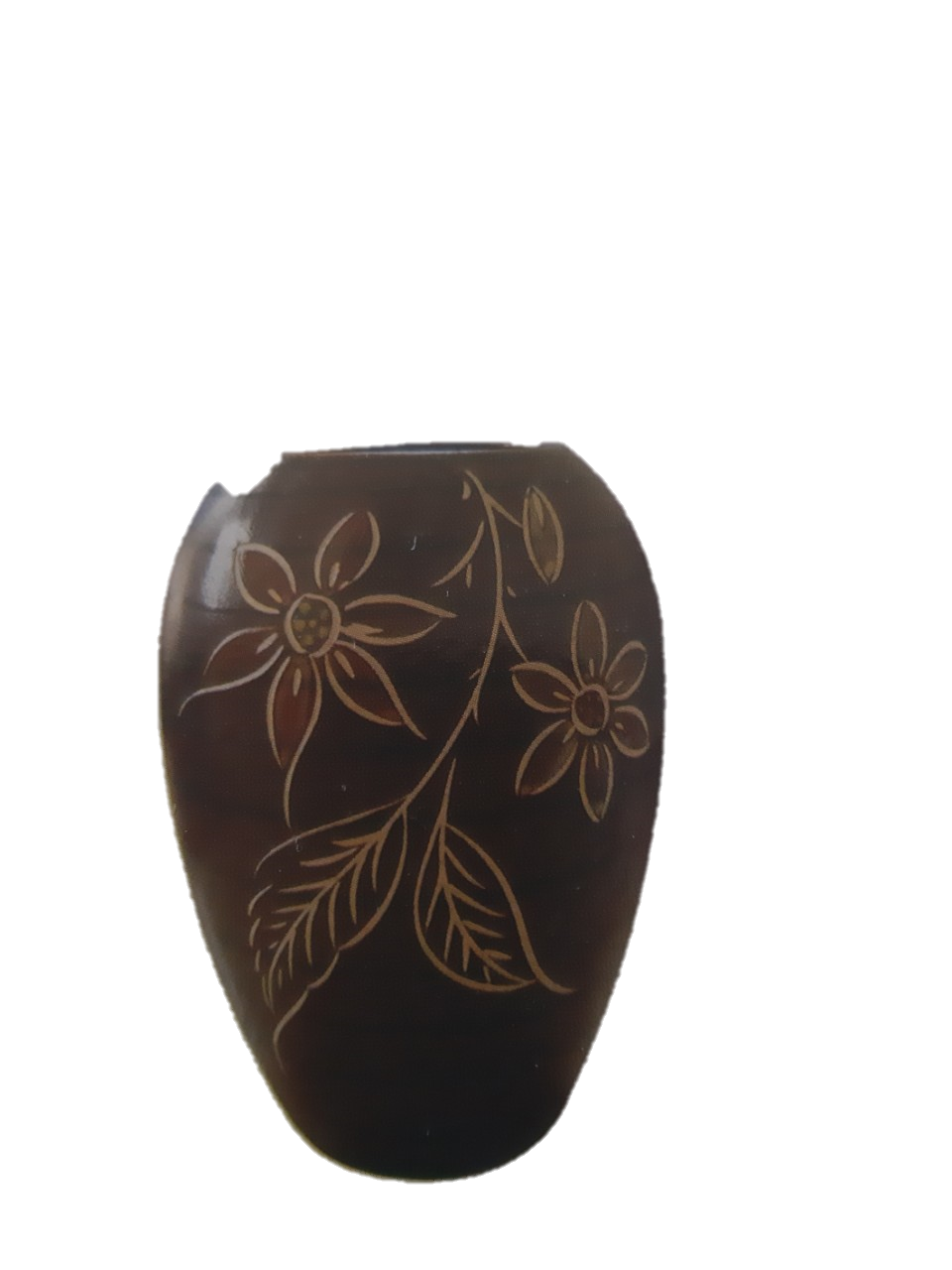 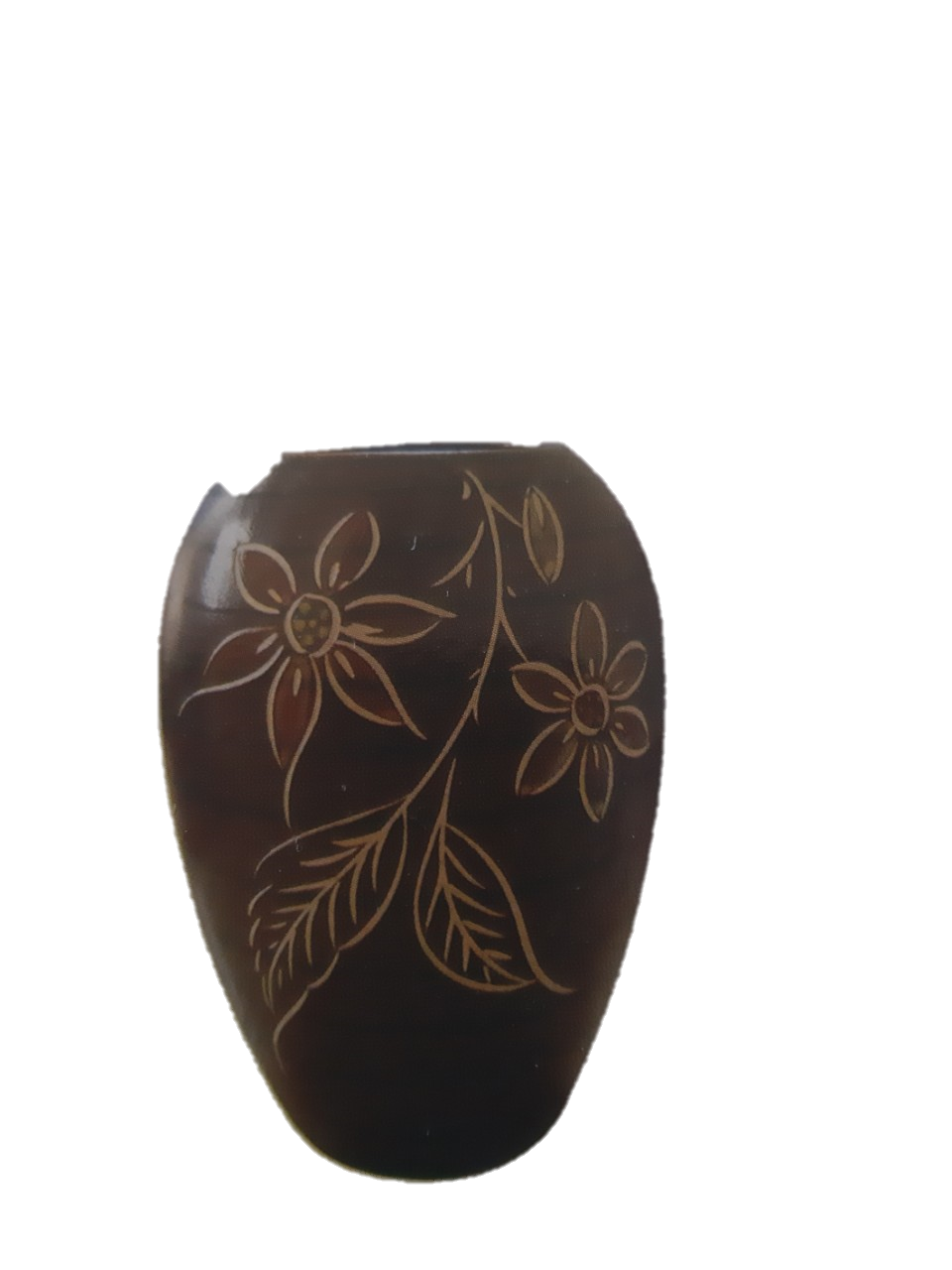 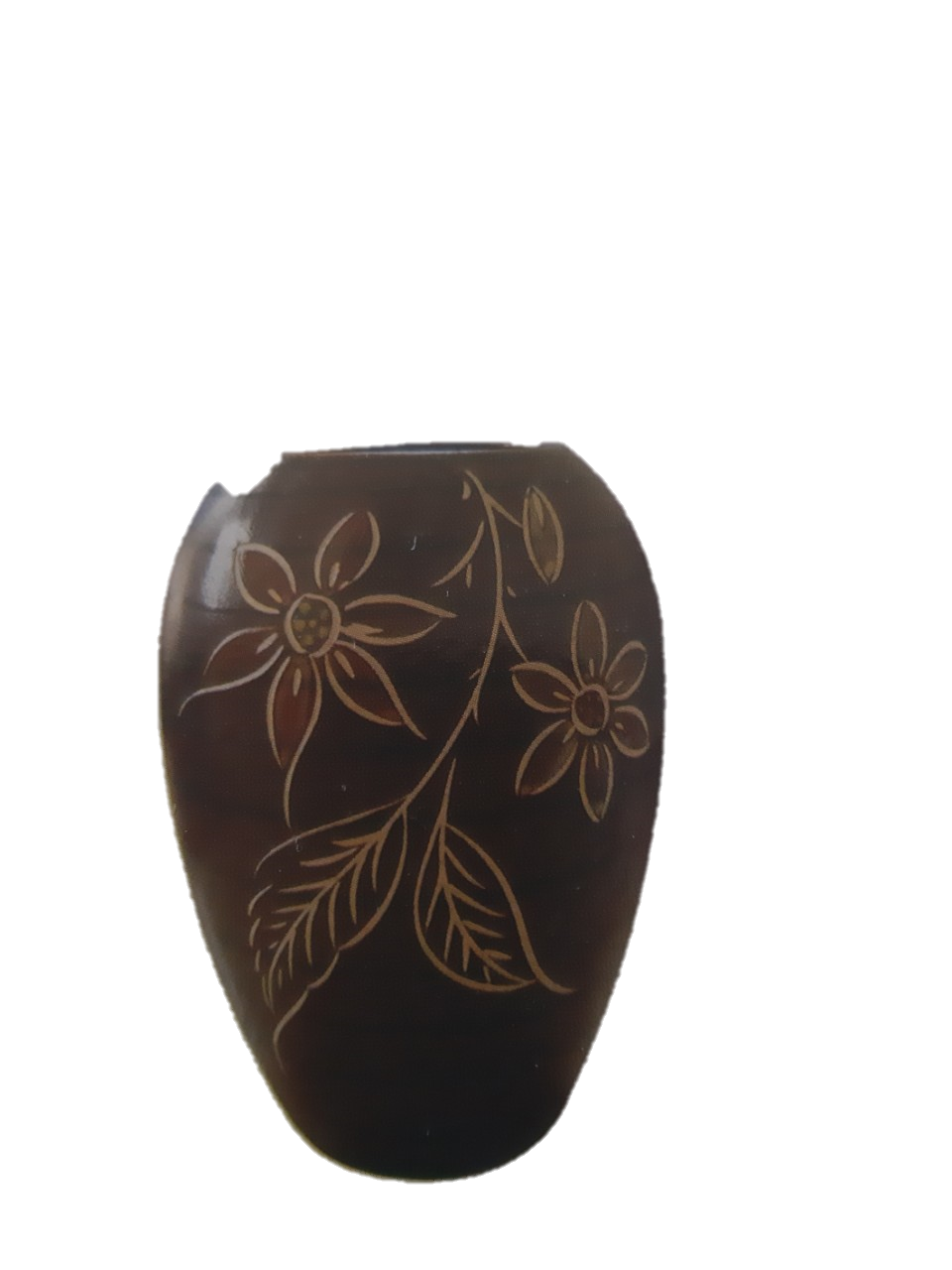 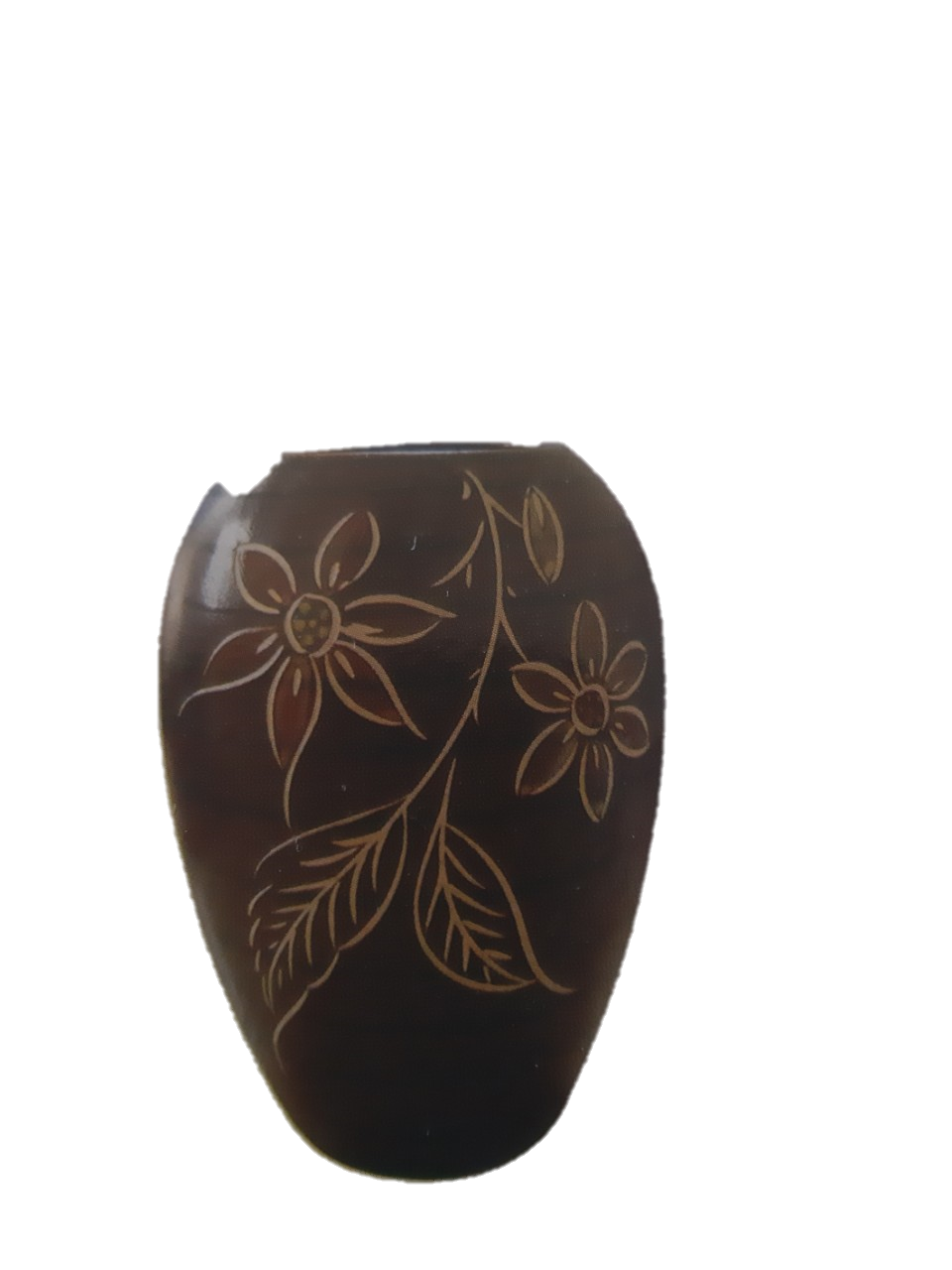 3
4
5
6
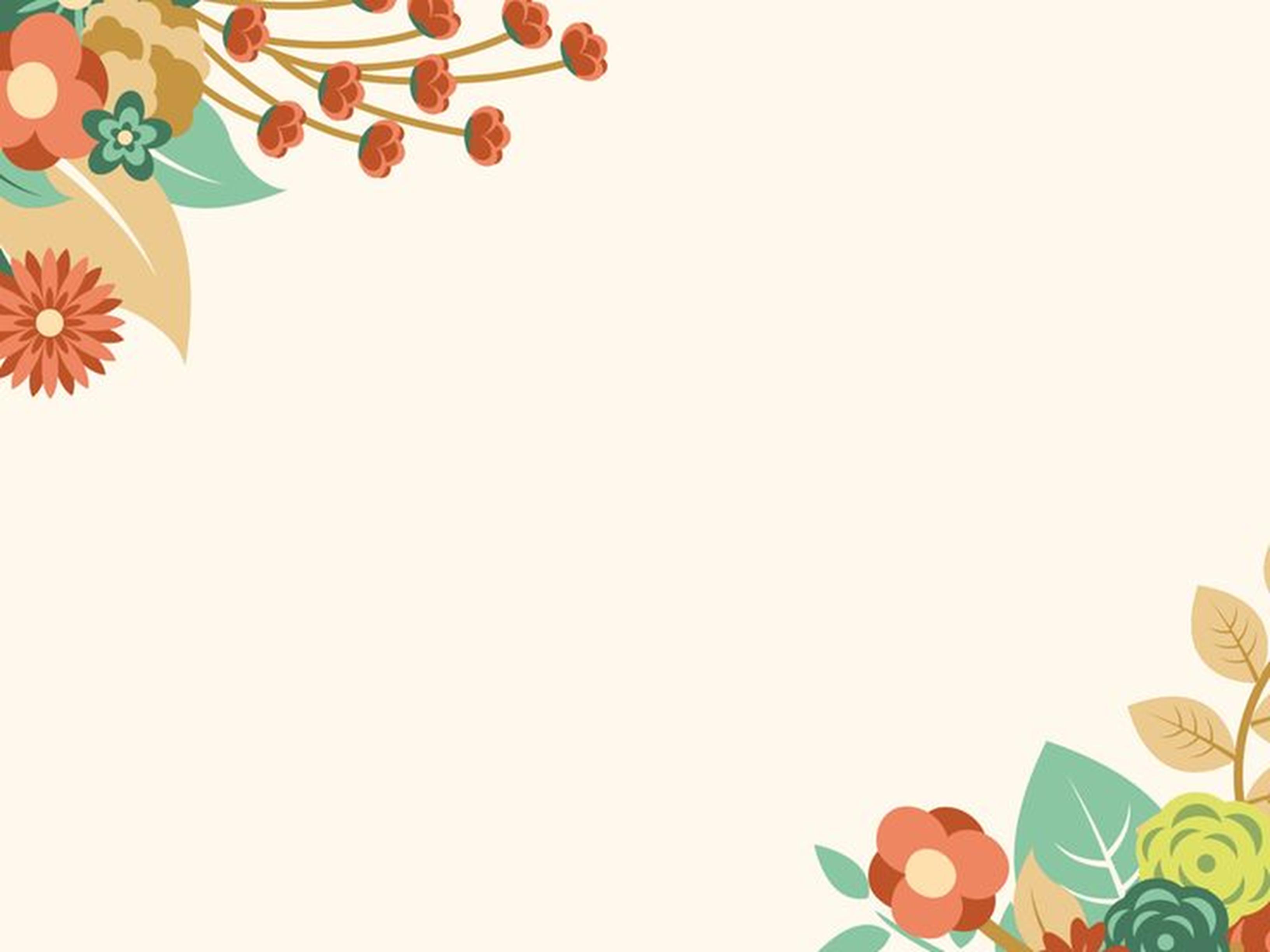 Phần 3: Luyện tập qua trò chơi
Trò chơi 1: Tạo Nhóm
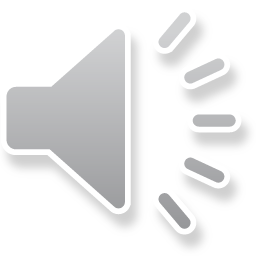 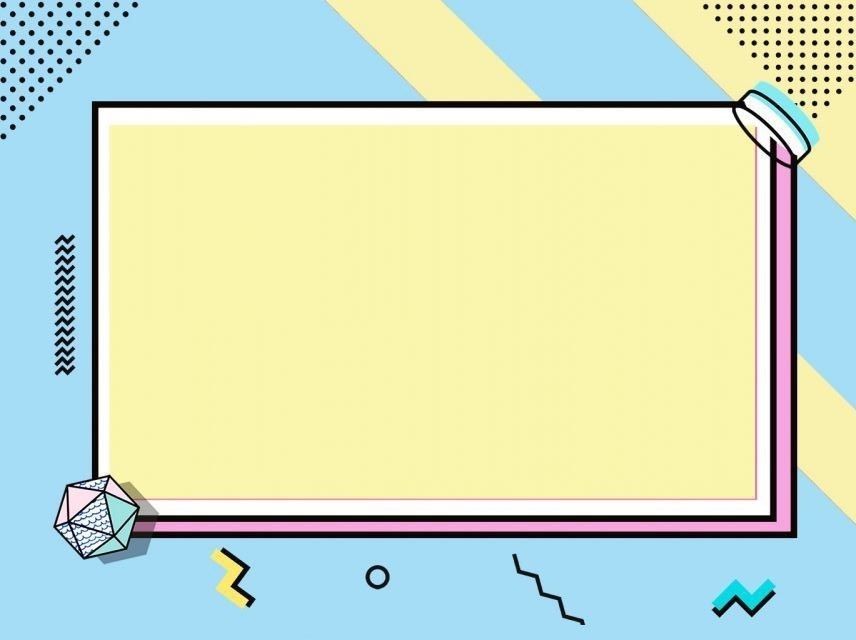 Trò chơi 2: Thử tài của bé
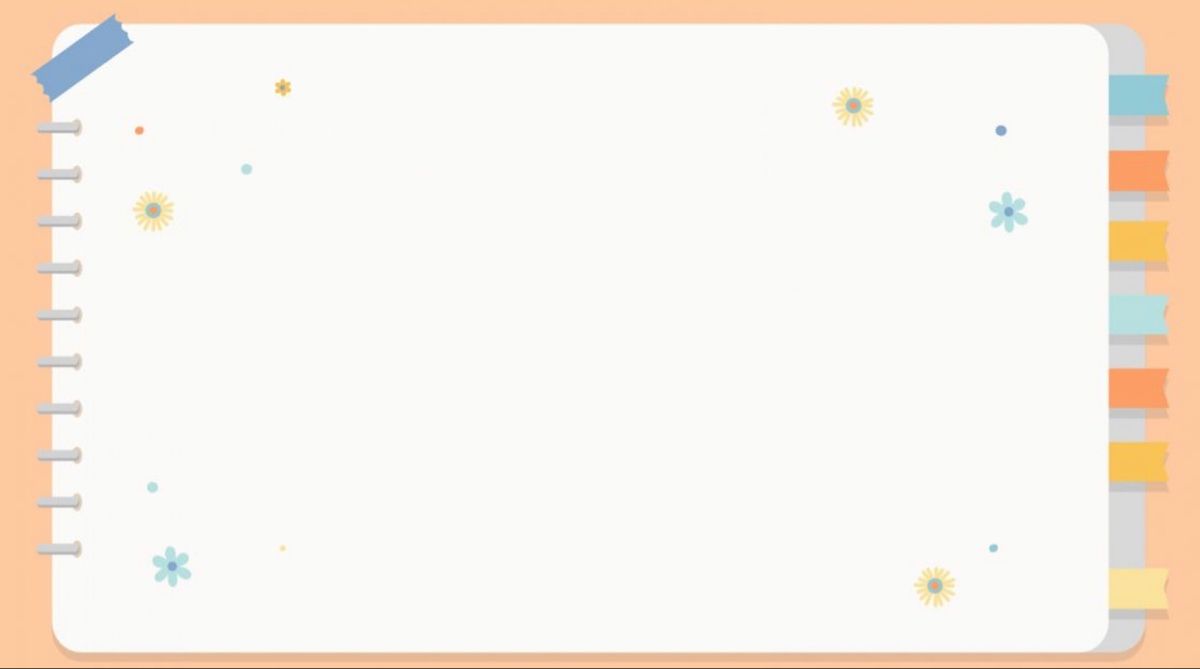 Trò chơi 3: Bé thông minh